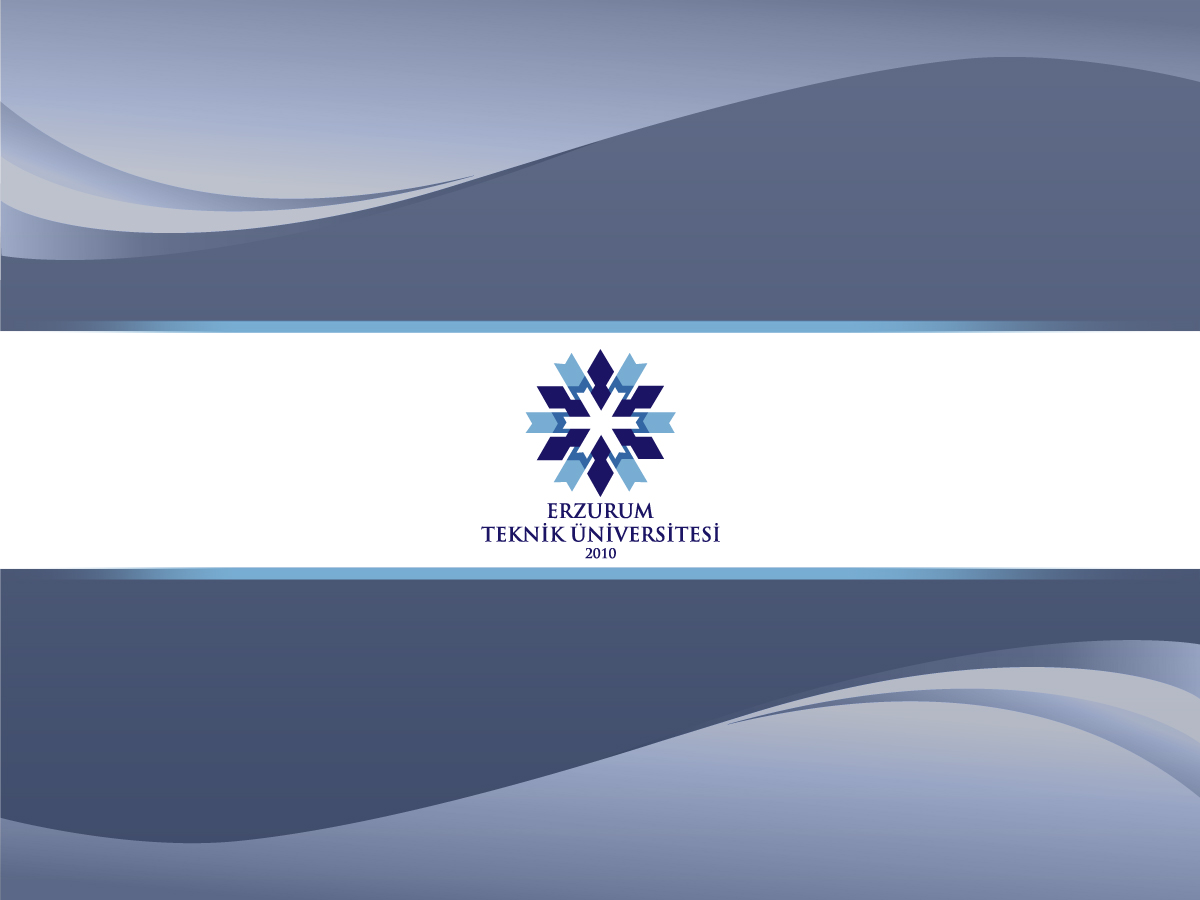 ETÜ-YÜTAM 
ERZURUM TEKNİK ÜNİVERSİTESİ
YÜKSEK TEKNOLOJİ UYGULAMA VE ARAŞTIRMA MERKEZİ
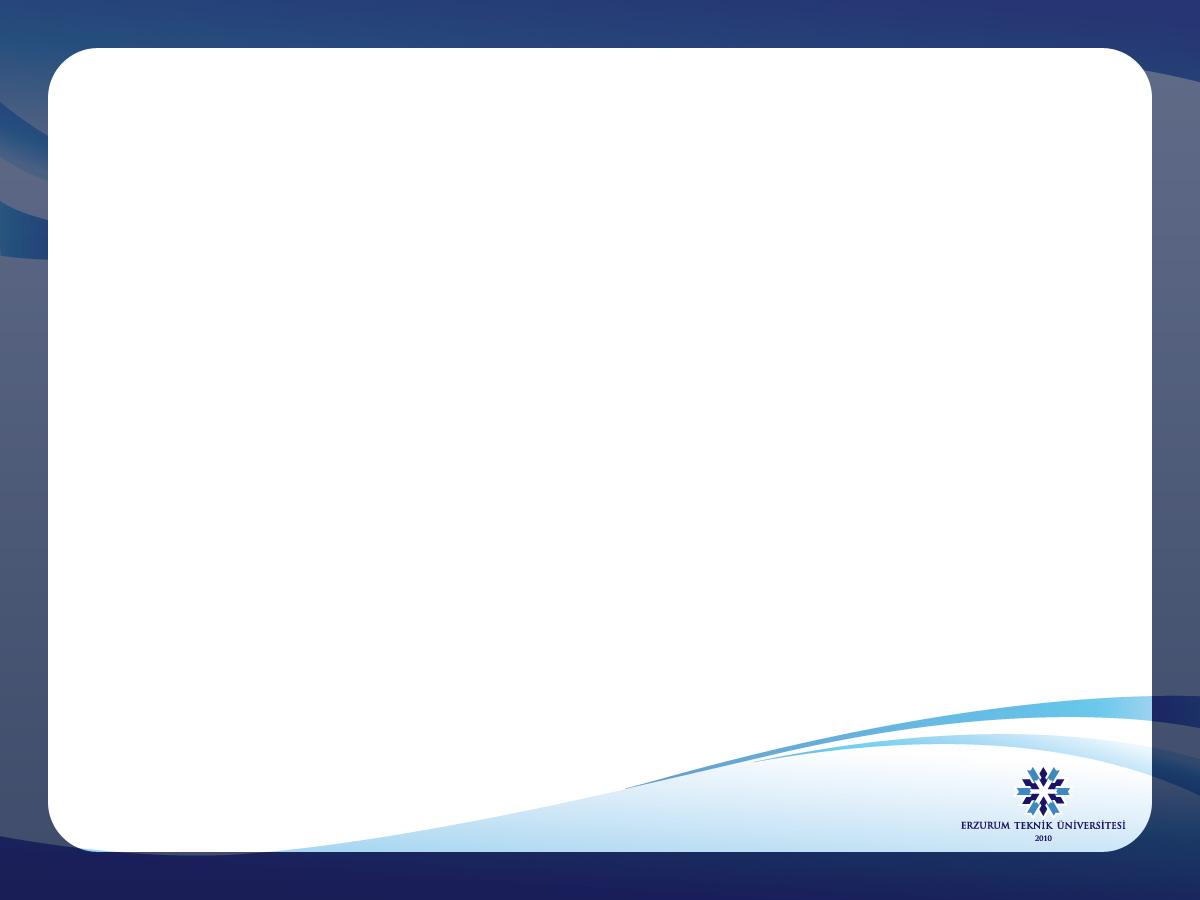 ETÜ-YÜTAM
ETÜ-YÜTAM, T.C. Kalkınma Bakanlığının 2010 yılından sonra kurulmuş ve henüz Merkezi Araştırma Laboratuvarı Desteği almamış Üniversitelere verilen destek kapsamında 2014K120360 numaralı proje kapsamında kurulmuştur.
ETÜ-YÜTAM 4700 m2 kapalı alana sahip bir araştırma merkezidir.

Merkezde,

2 adet 1000 sınıfı temiz oda
22 adet farklı büyüklüklerde araştırma laboratuvarı
1 adet eğitim salonu
1 adet toplantı salonu
4 adet personel odası (8 uzman personel için)
4 adet çalışma ofisi (toplamda 20 araştırmacı aynı anda kullanabilir)
1 adet dinlenme salonu
2 adet mutfak
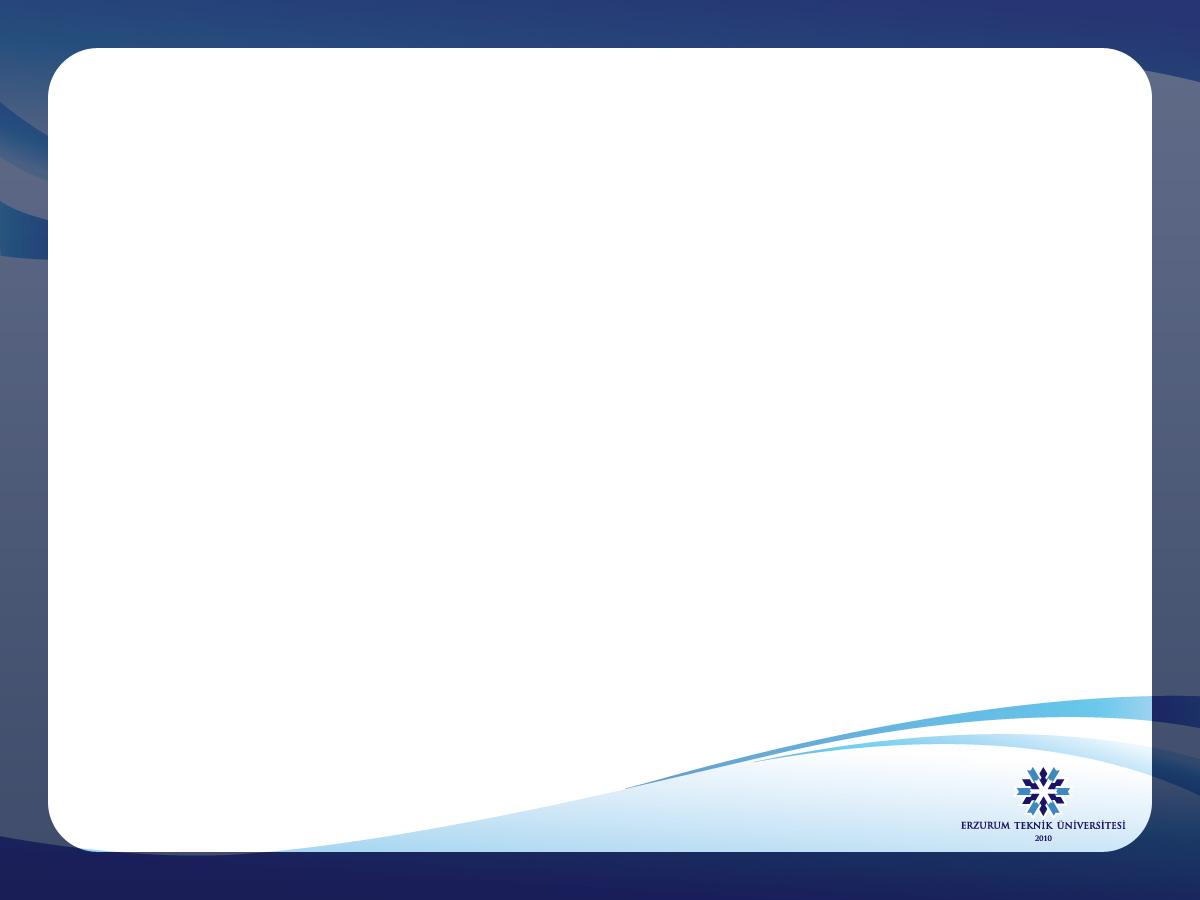 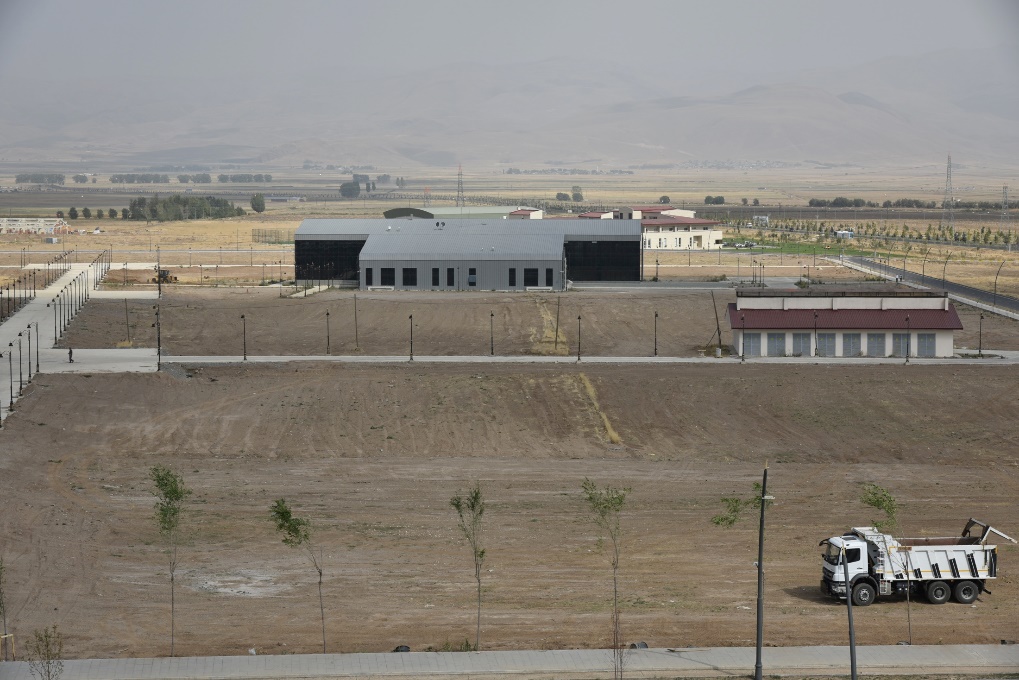 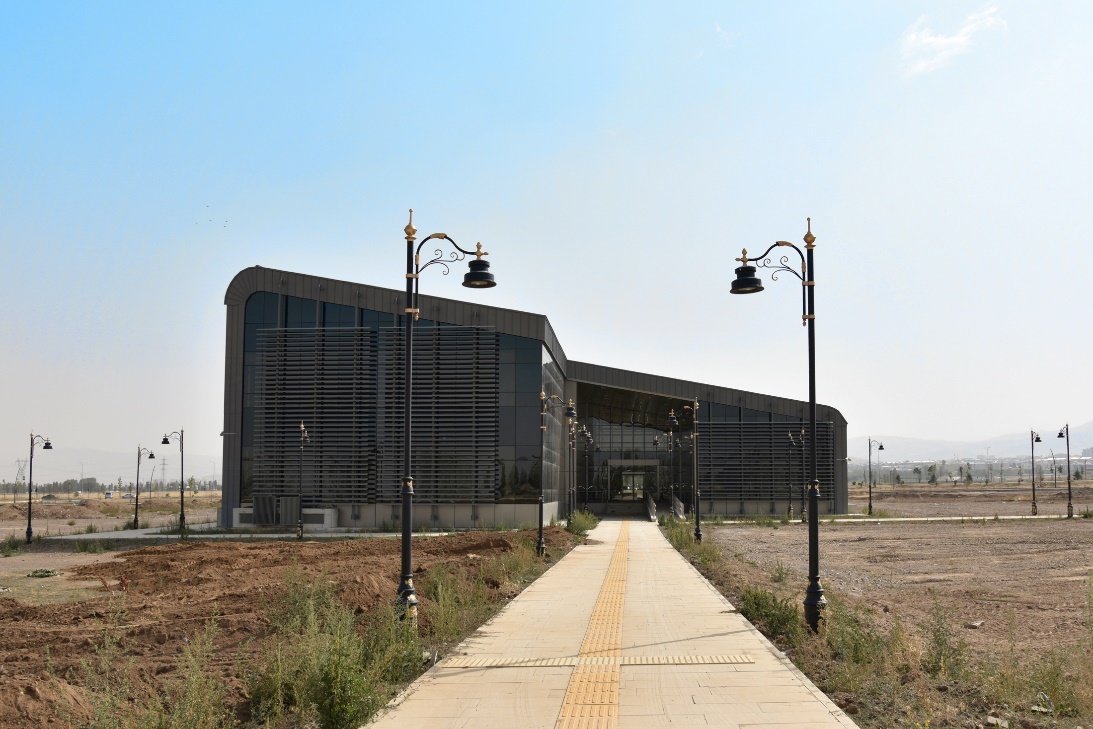 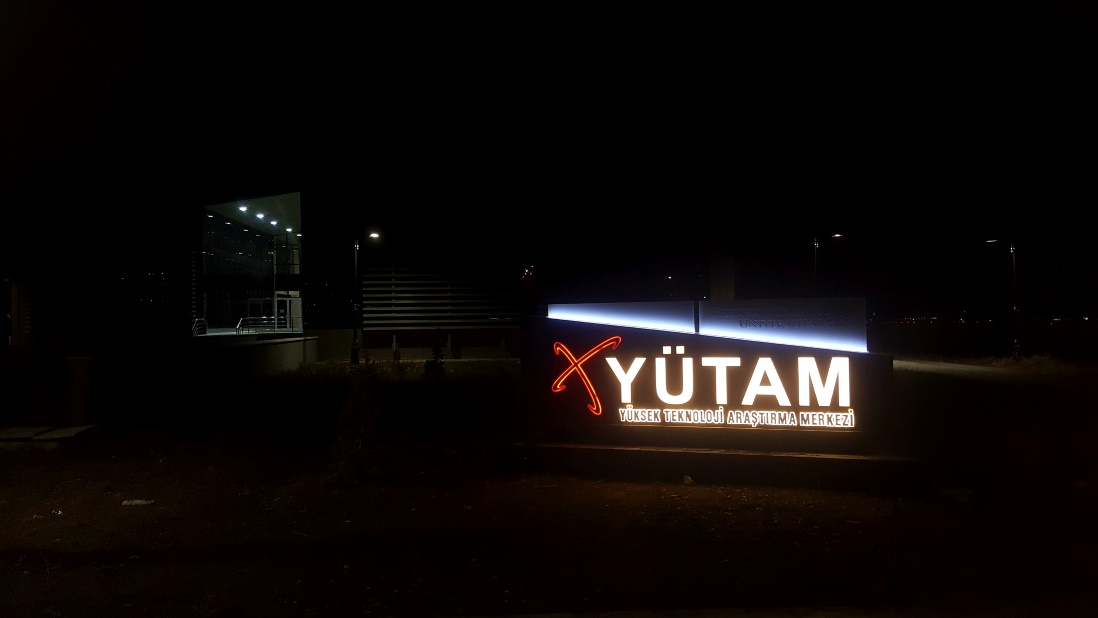 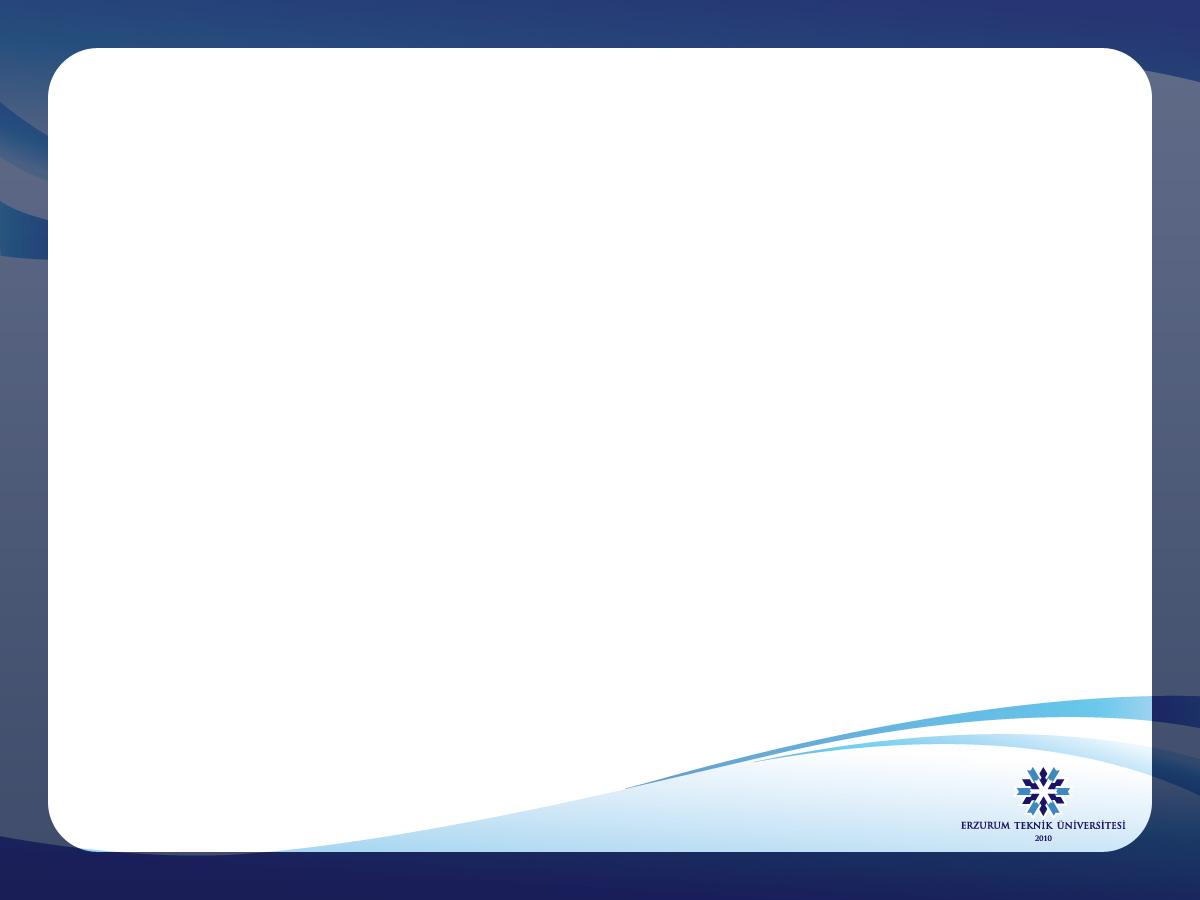 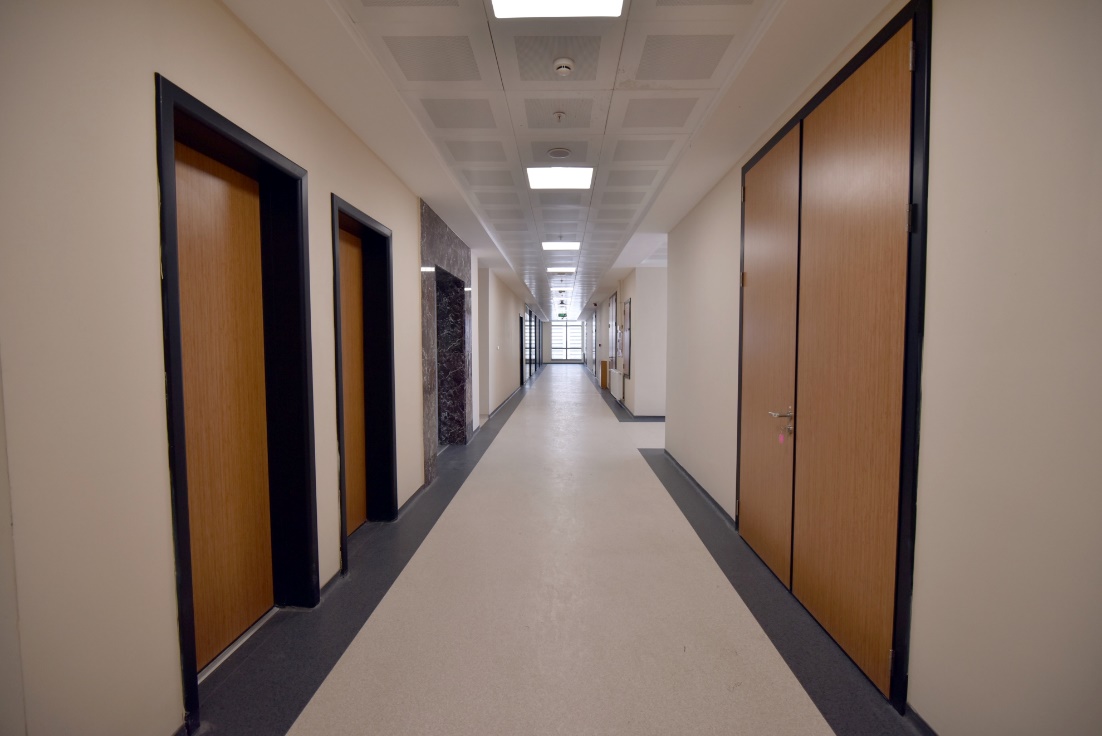 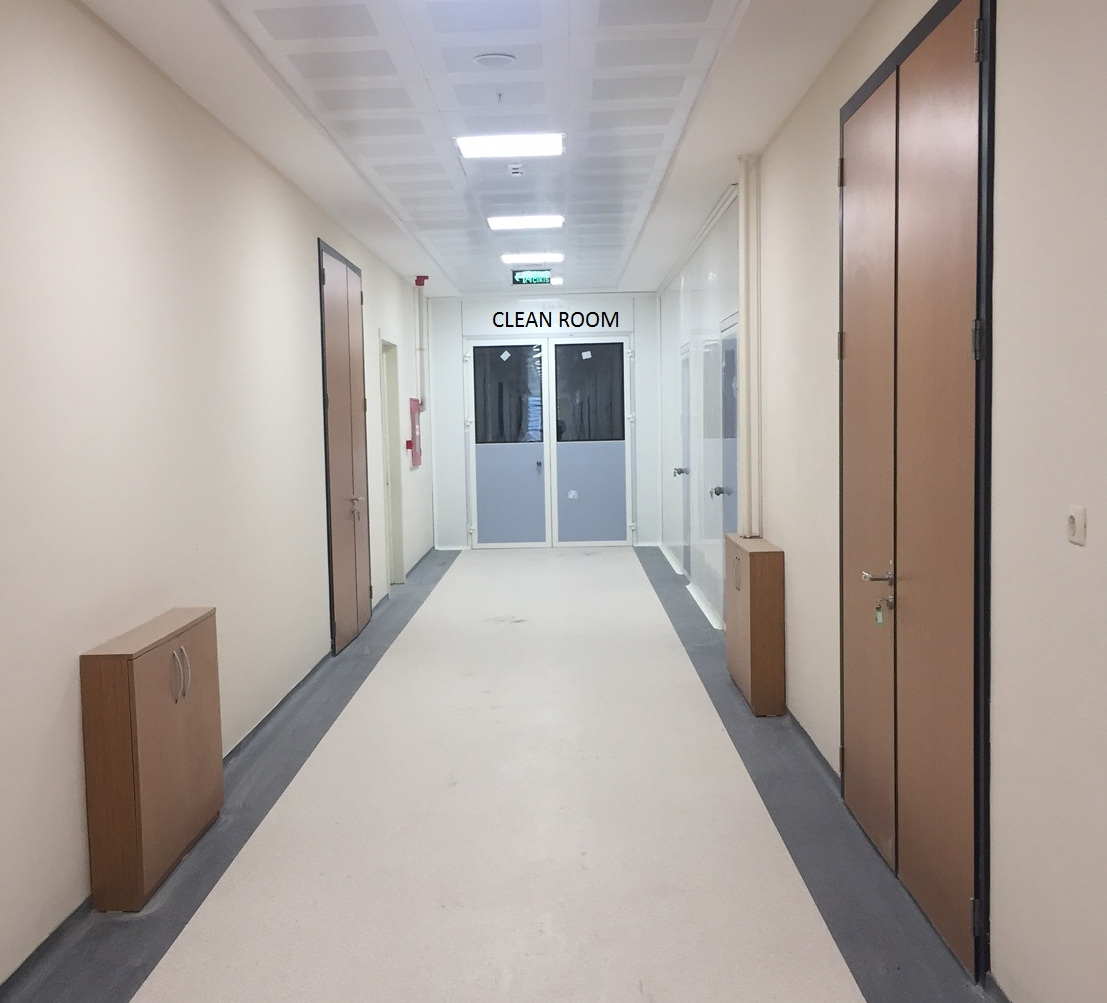 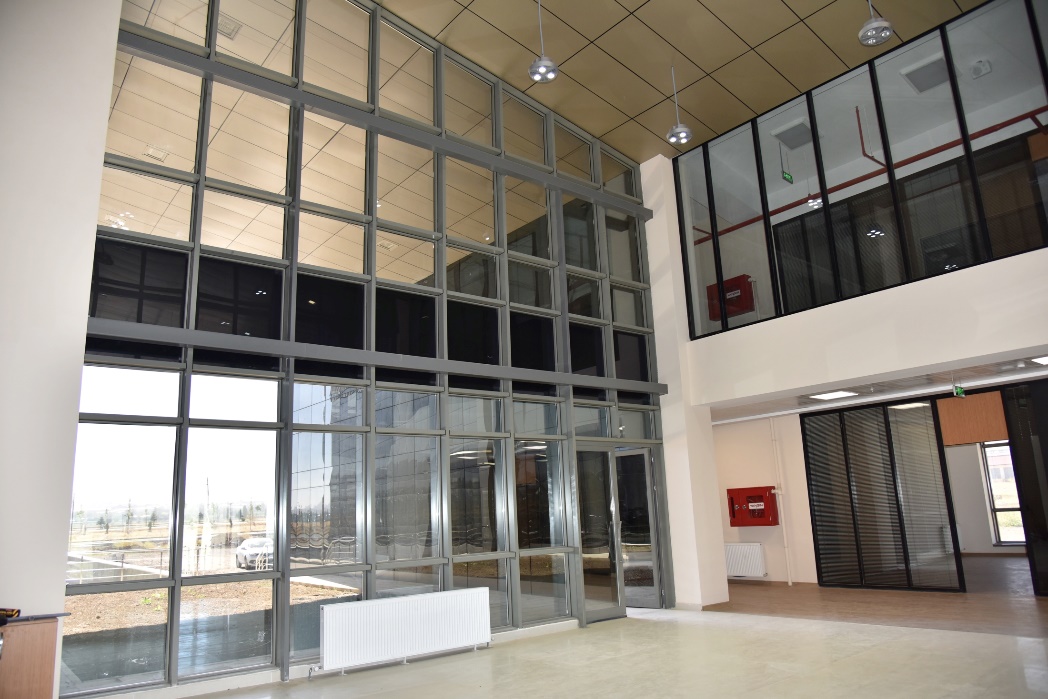 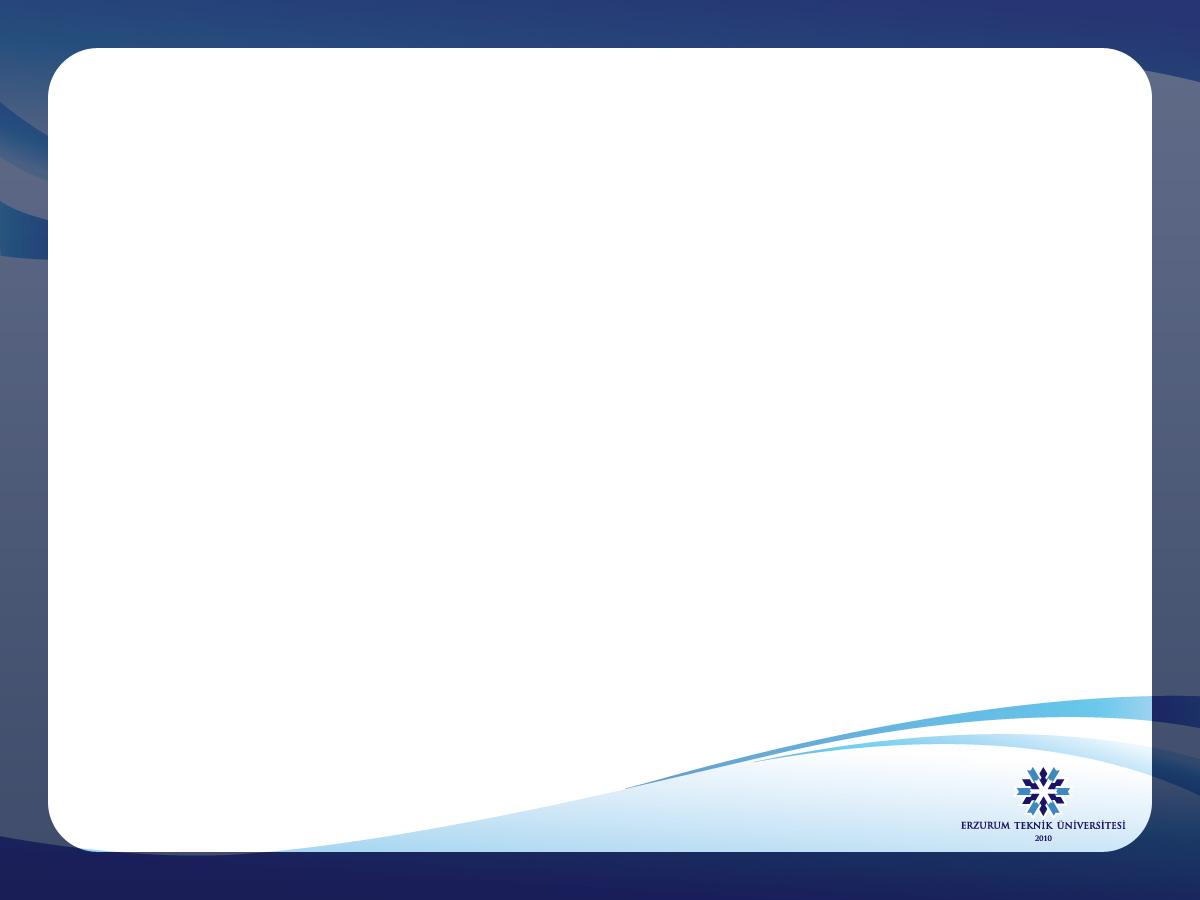 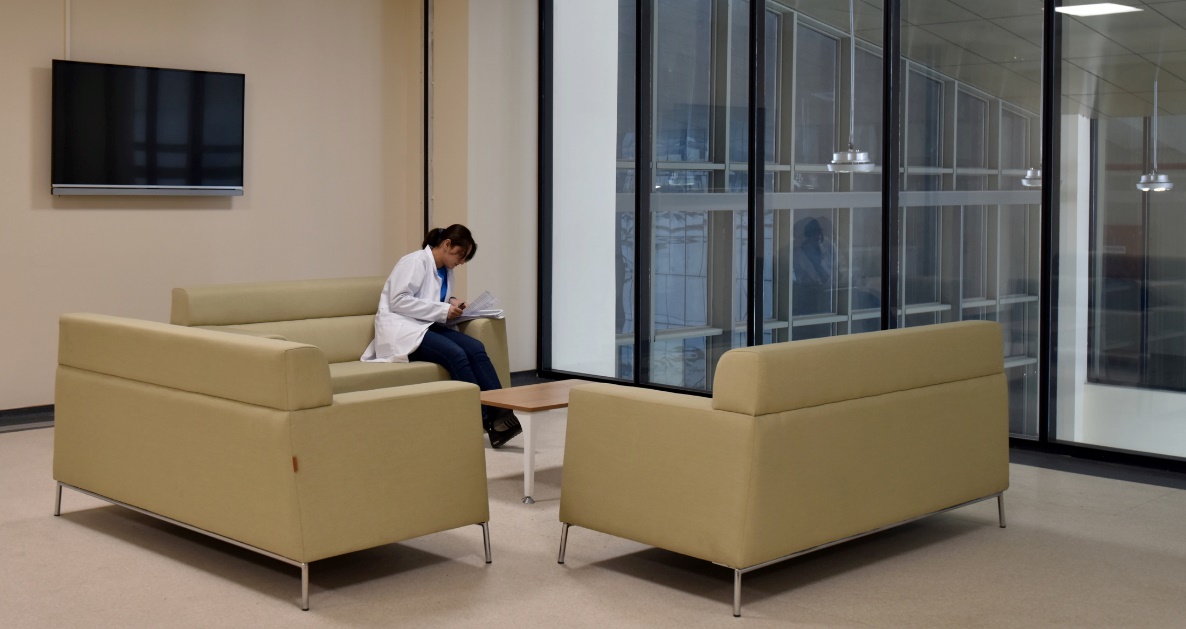 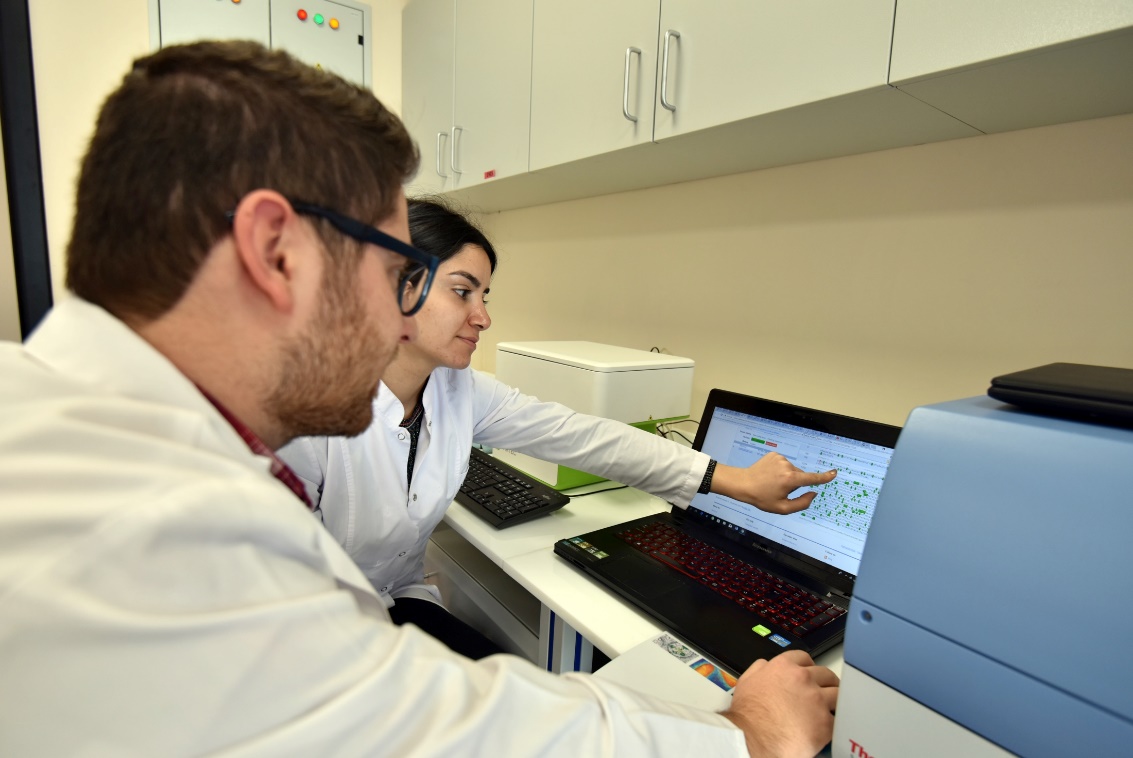 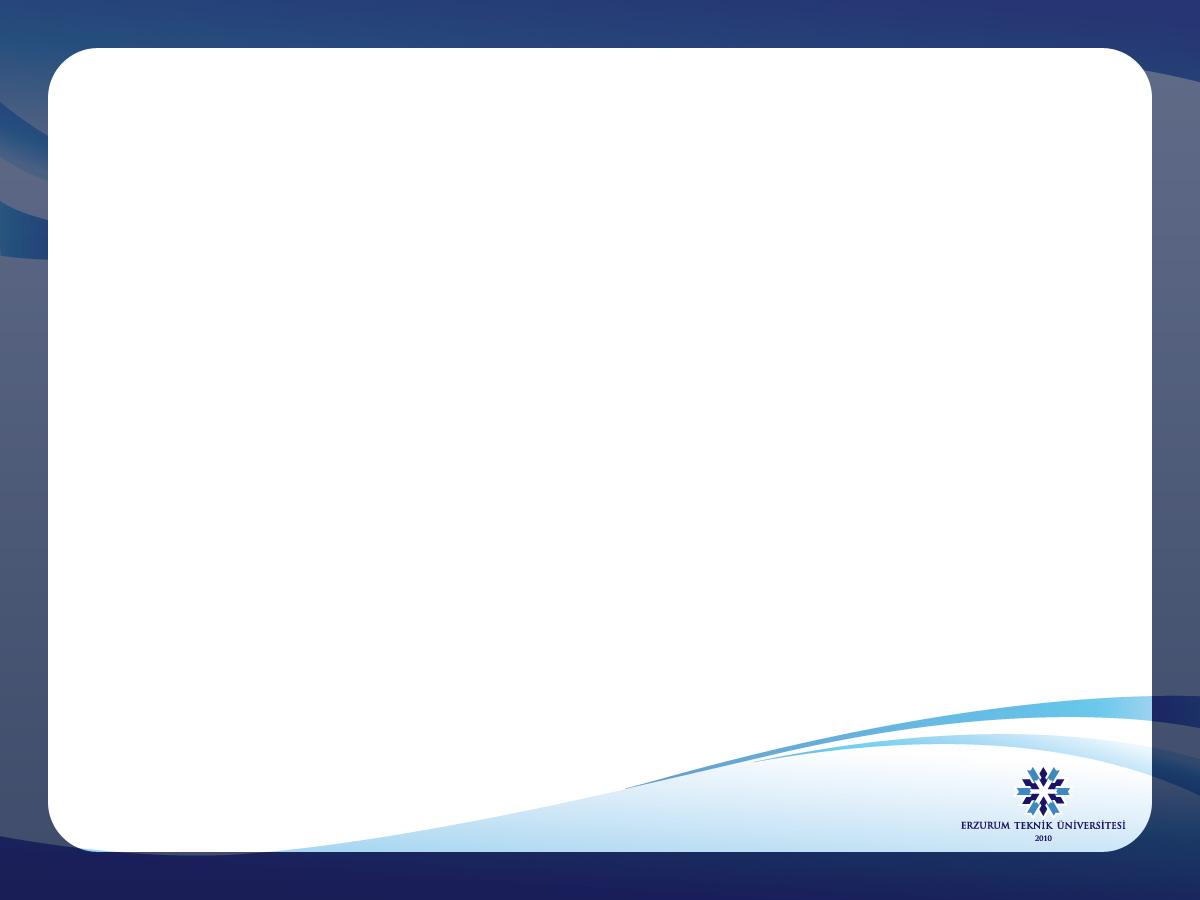 Hedeflerimiz
Özelde şehrimizin ve bölgemizin, genelde ülkemizin kalkınmasına ve gelişmesine yardımcı olacak ve dünya ile rekabet etmesini sağlayacak bilimsel ve teknolojik araştırmaları planlamak, teşvik etmek ve gerçekleştirmek.
Doğudan batıya gerçekleşen nitelikli beyin göçünü tersine çevirerek merkezimizi birikimli ve dinamik bilim insanlarımızın ve araştırmacılarımızın buluştukları bir platform haline getirmek.
Erzurum Teknik Üniversitesi Fen Bilimleri Enstitüsü ile koordinasyon ve işbirliği içinde yüksek teknoloji alanında Türkiye'nin ihtiyacı olan uzmanlar ve araştırmacılar yetiştirmek.
Aynı alanlarda çalışmalar yapan yurt içinde ve dışındaki akademik ve araştırma birimleri arasında bilimsel, teknolojik ve eğitsel alanlarda işbirliğini geliştirmek.
Üniversiteler ile endüstri kuruluşları arasında bilgi alışverişini sağlamak, Ar-Ge merkezi olarak elde edilen birikimleri sanayiye aktararak üniversite-kamu-sanayi işbirliğini geliştirmek.
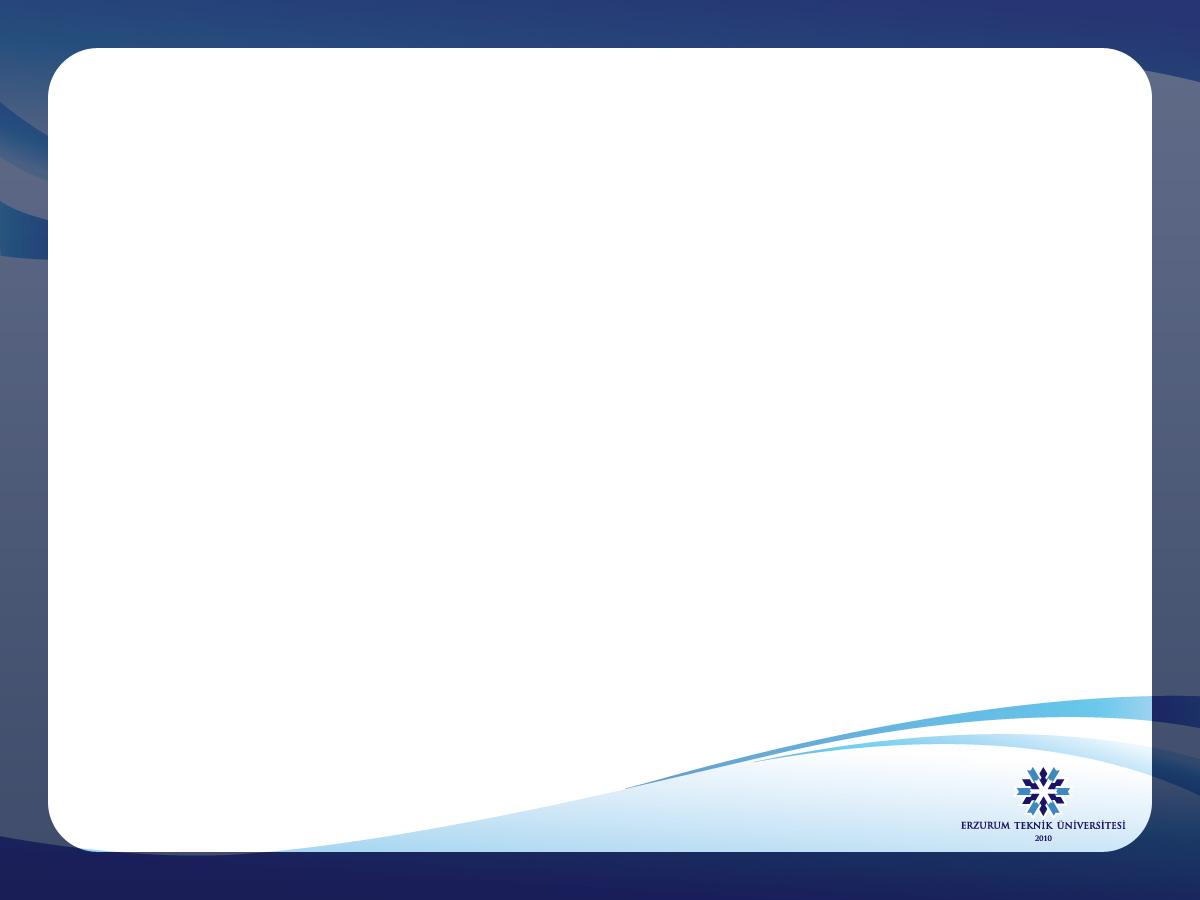 YÜTAM Araştırma Grupları
Merkezimizde, TÜBİTAK Vizyon 2023 belgesinde yer alan ve Bilim ve Teknoloji Yüksek Kurulu’nda belirlenen öncelikli teknolojik alanlar göz önünde bulundurularak aşağıda verilen araştırma grupları oluşturulmuştur.

Fotonik ve Güneş Enerjisi Teknolojileri Araştırma Grubu 
	Prof. Dr. Bülent ÇAKMAK
Mikro/Nano Akışkanlar Mekaniği ve Isı Transferi Araştırma Grubu
	Prof. Dr. Bayram ŞAHİN
Biyomalzeme Üretimi ve Biyomekanik Araştırma Grubu
	Prof. Dr. İrfan KAYMAZ
Biyoteknoloji Araştırma Grubu
	Prof. Dr. Hasan TÜRKEZ
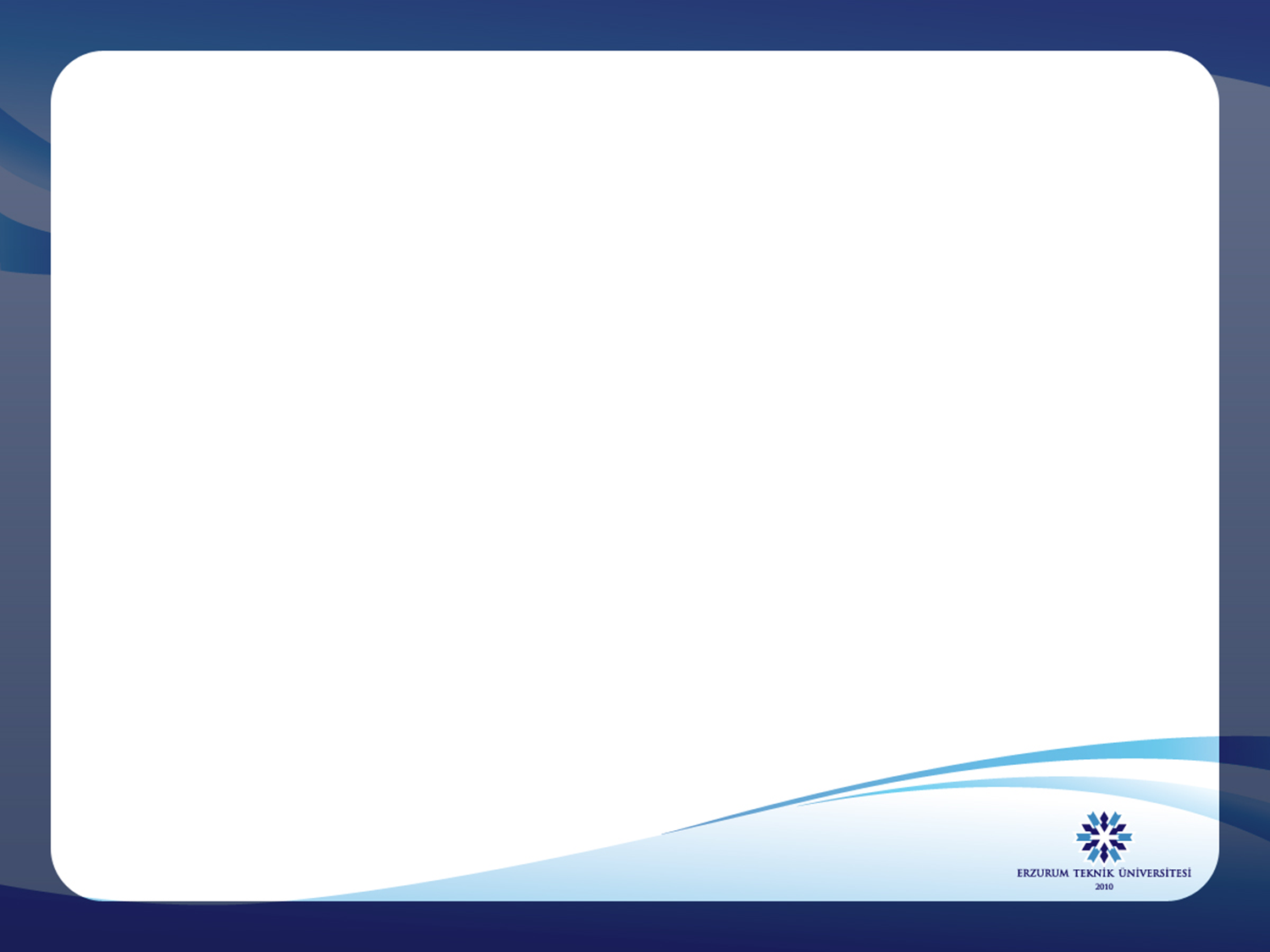 Ortak Randevu sistemi
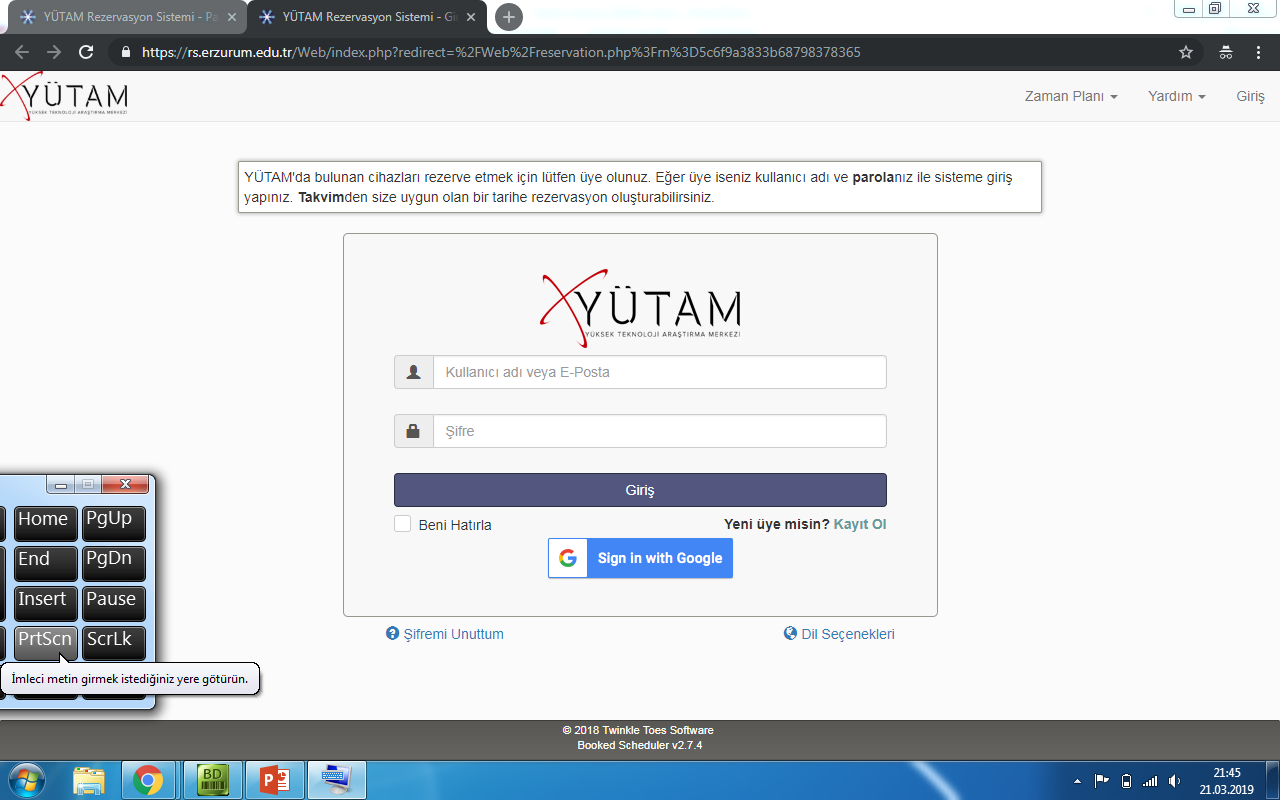 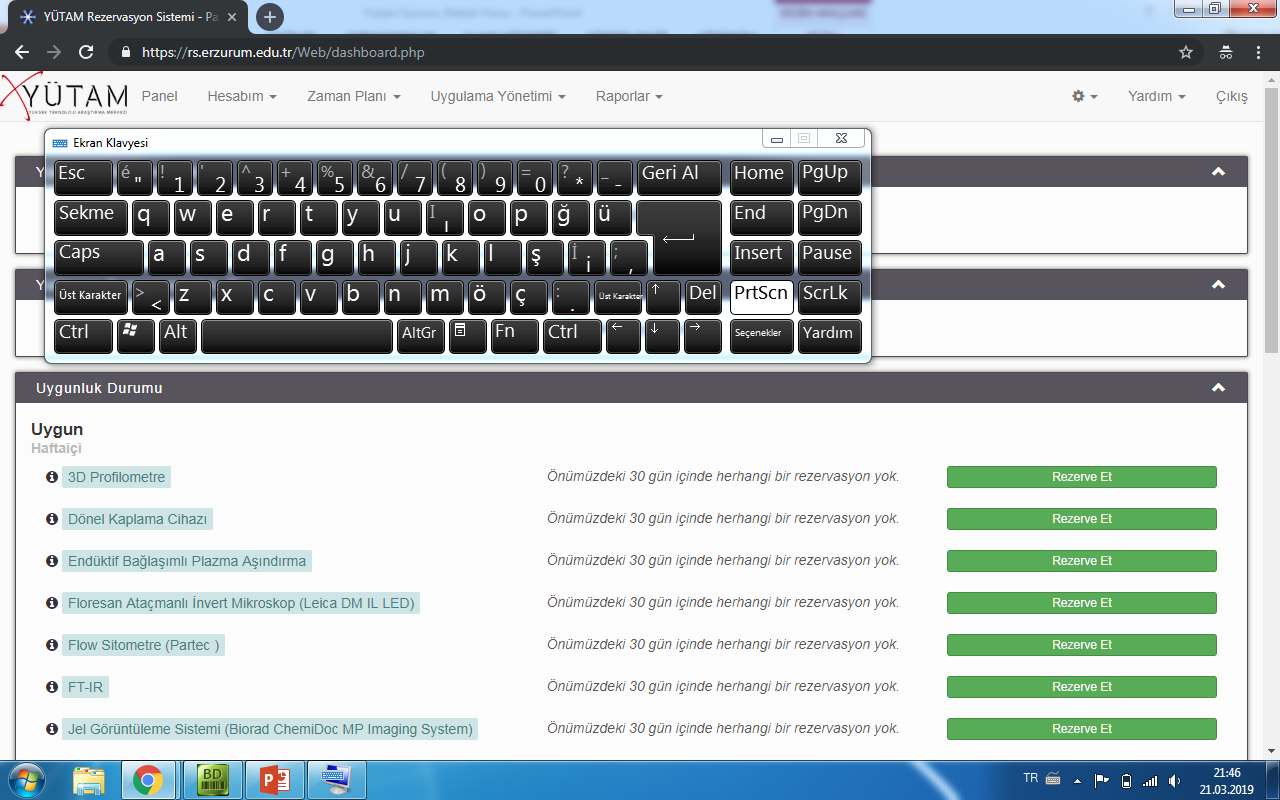 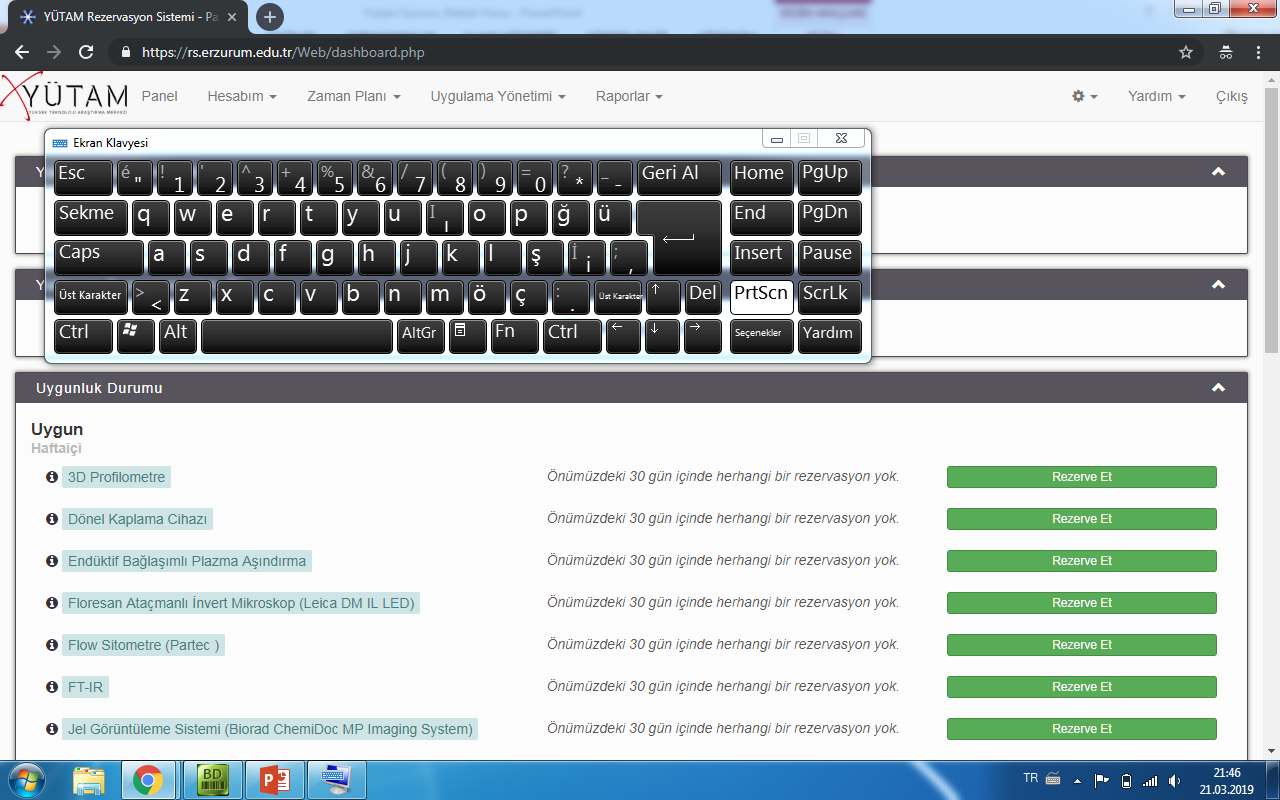 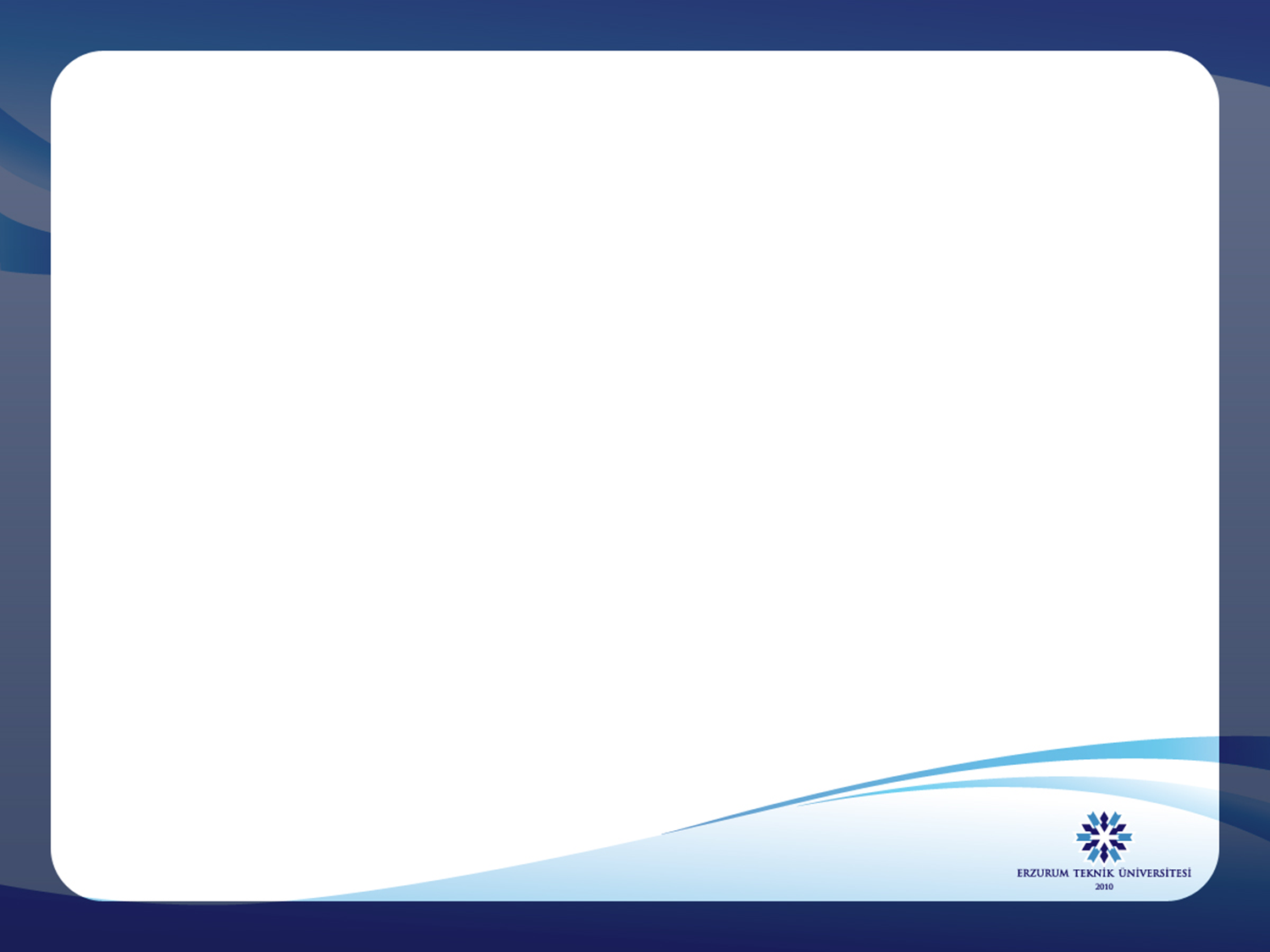 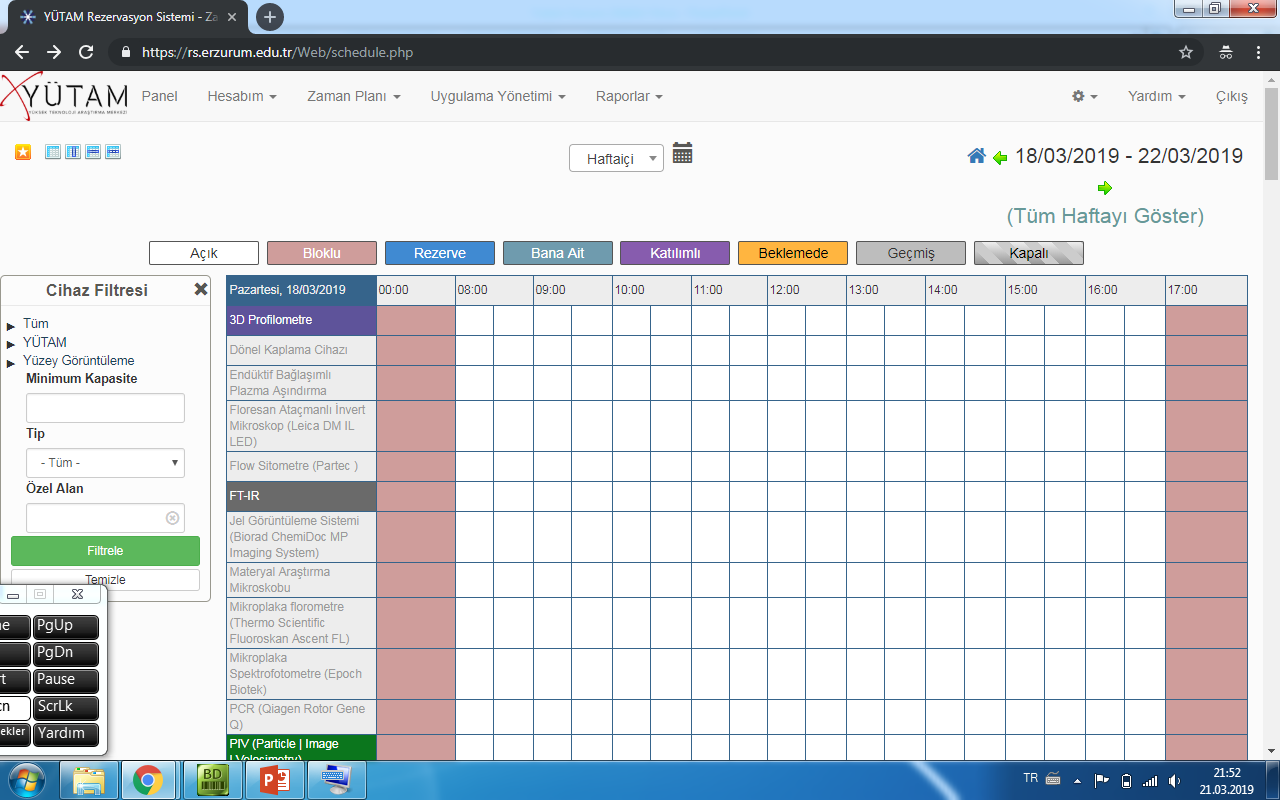 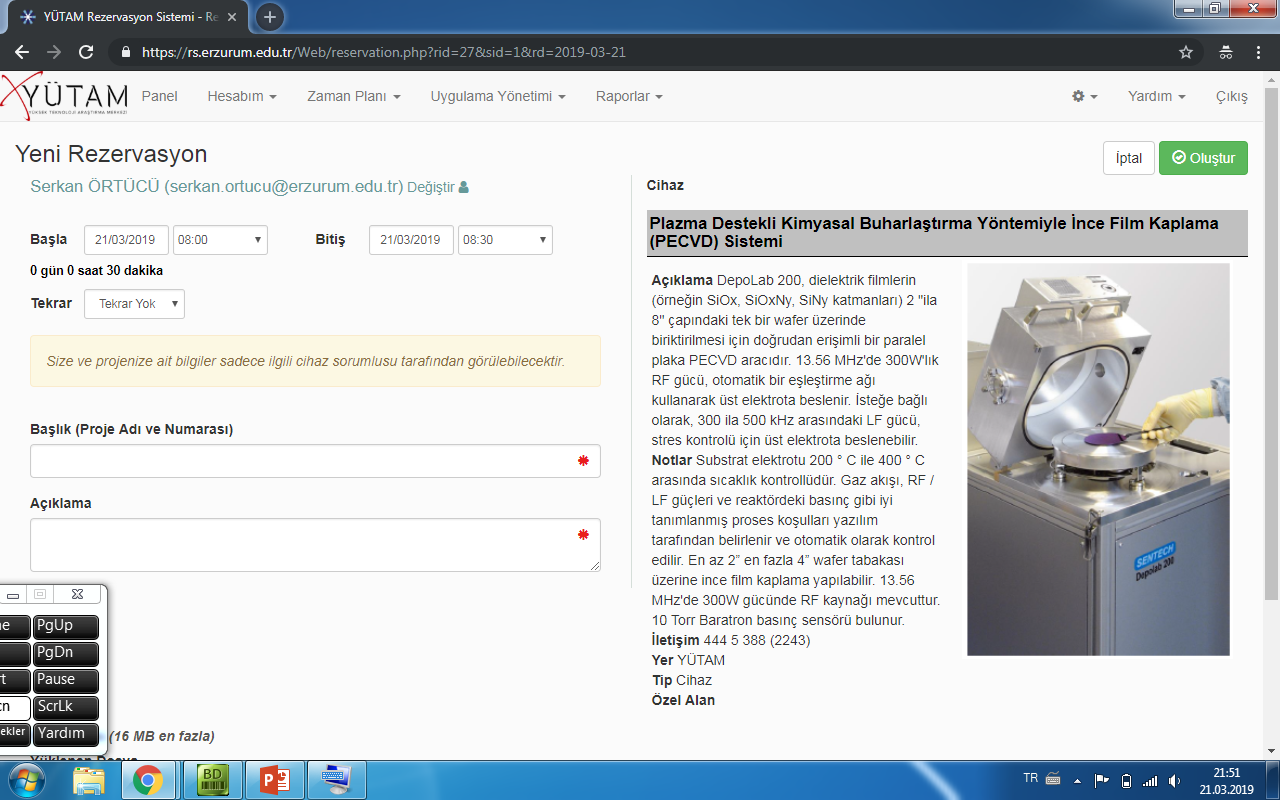 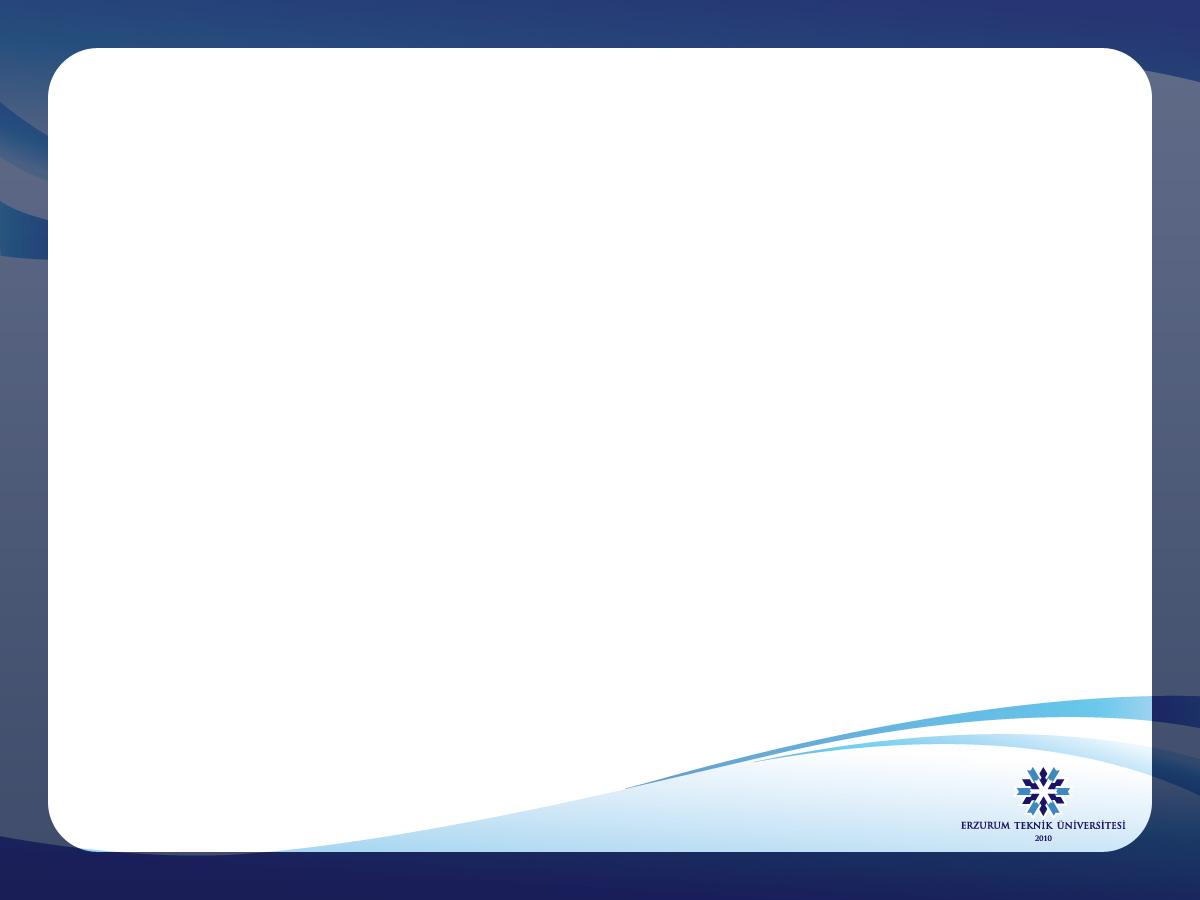 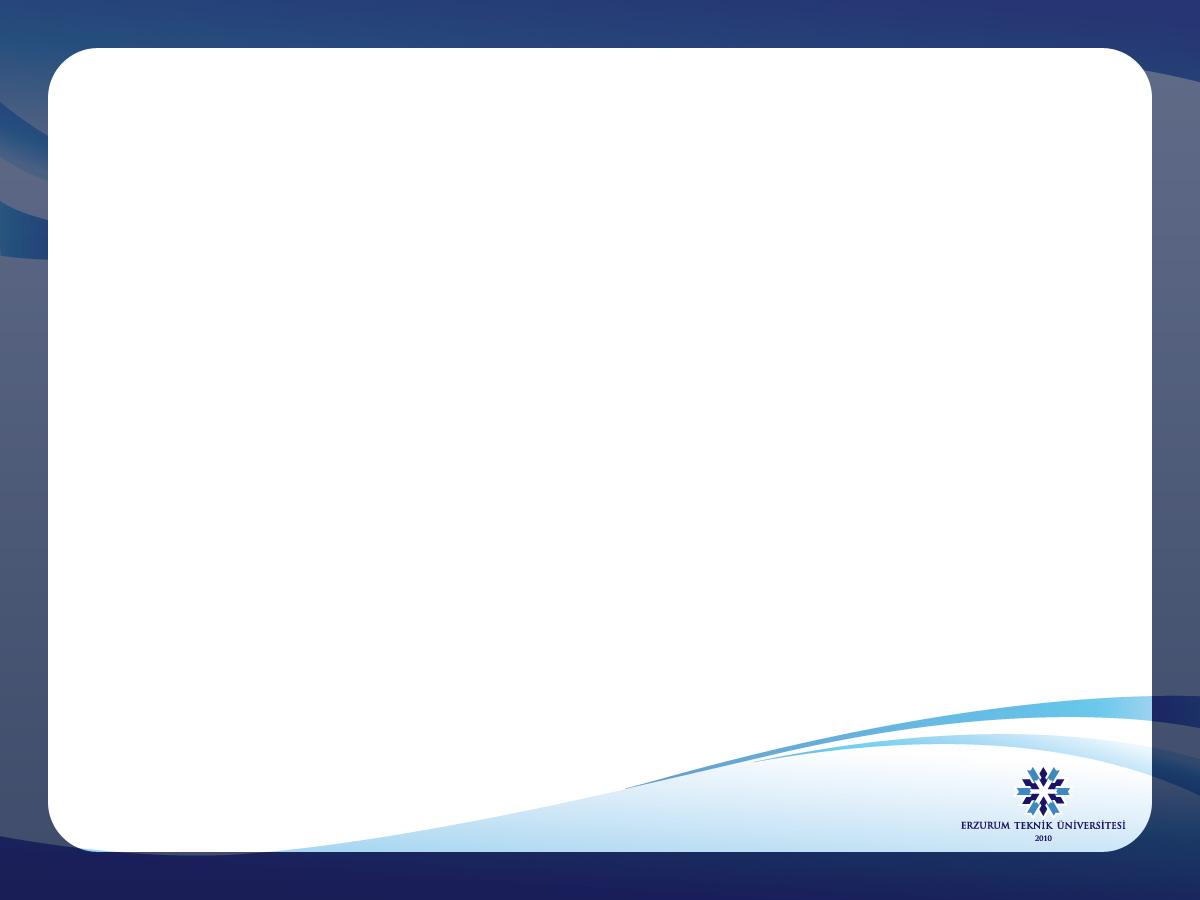 Fotonik ve Güneş Enerjisi Teknolojileri 
Araştırma Grubu
Fotonik teknolojilerin (lazer, termal kamera gibi nanoaygıtlar) ve güneş pillerin üretimi için, 2 adet 1000 sınıfı temiz odada araştırmalar yapılmıştır. Bu sayede ülkemizin fotonik teknolojisinde ve yenilenebilir enerji sektöründe yurtdışına bağımlılığının azaltılması hedeflenmektedir.
Araştırma Olanakları
Magnetron Sputtering Coating System 
Thermal Evaporation System
Plasma Enhanced Chemical Vapor Deposition (PECVD) system


RIE/ICP Etching System
Spin Coater
3D Optical Surface Profilometer
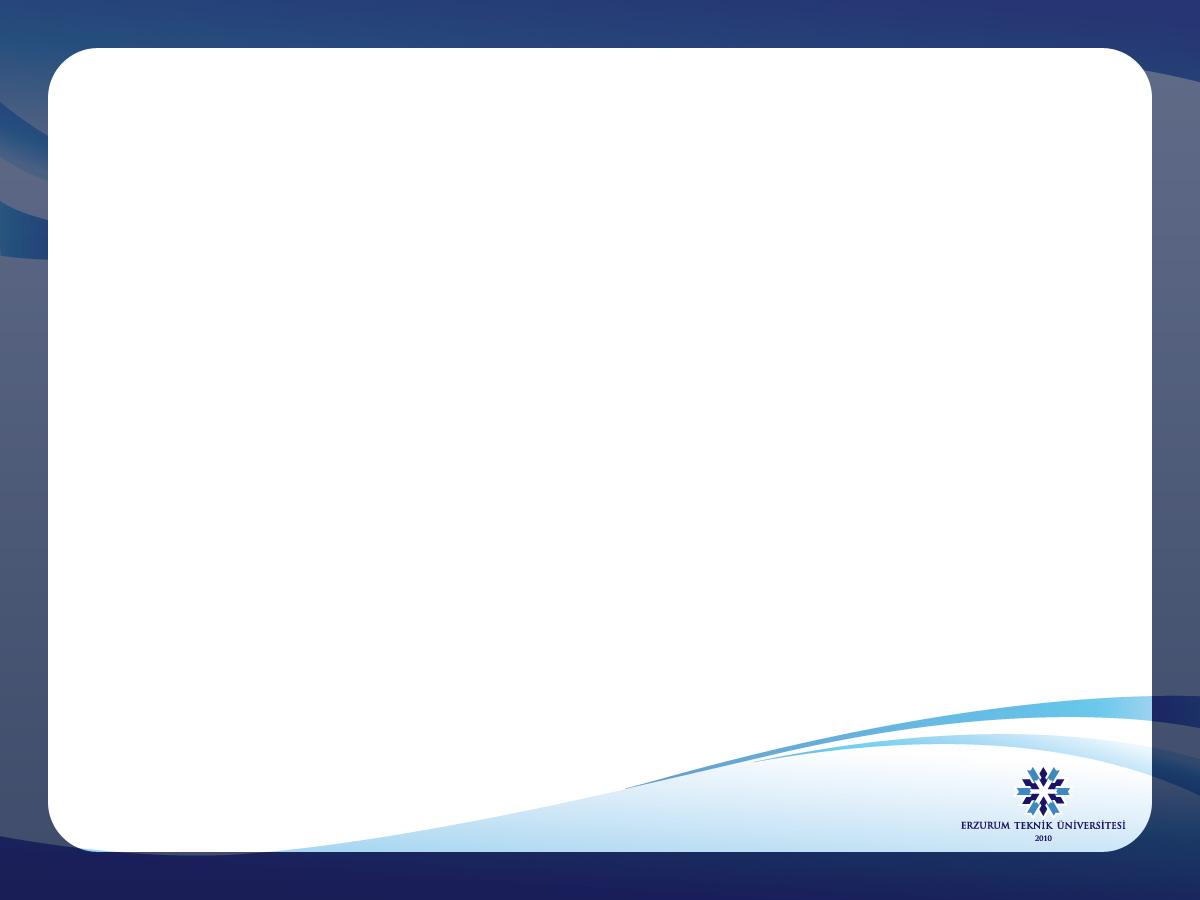 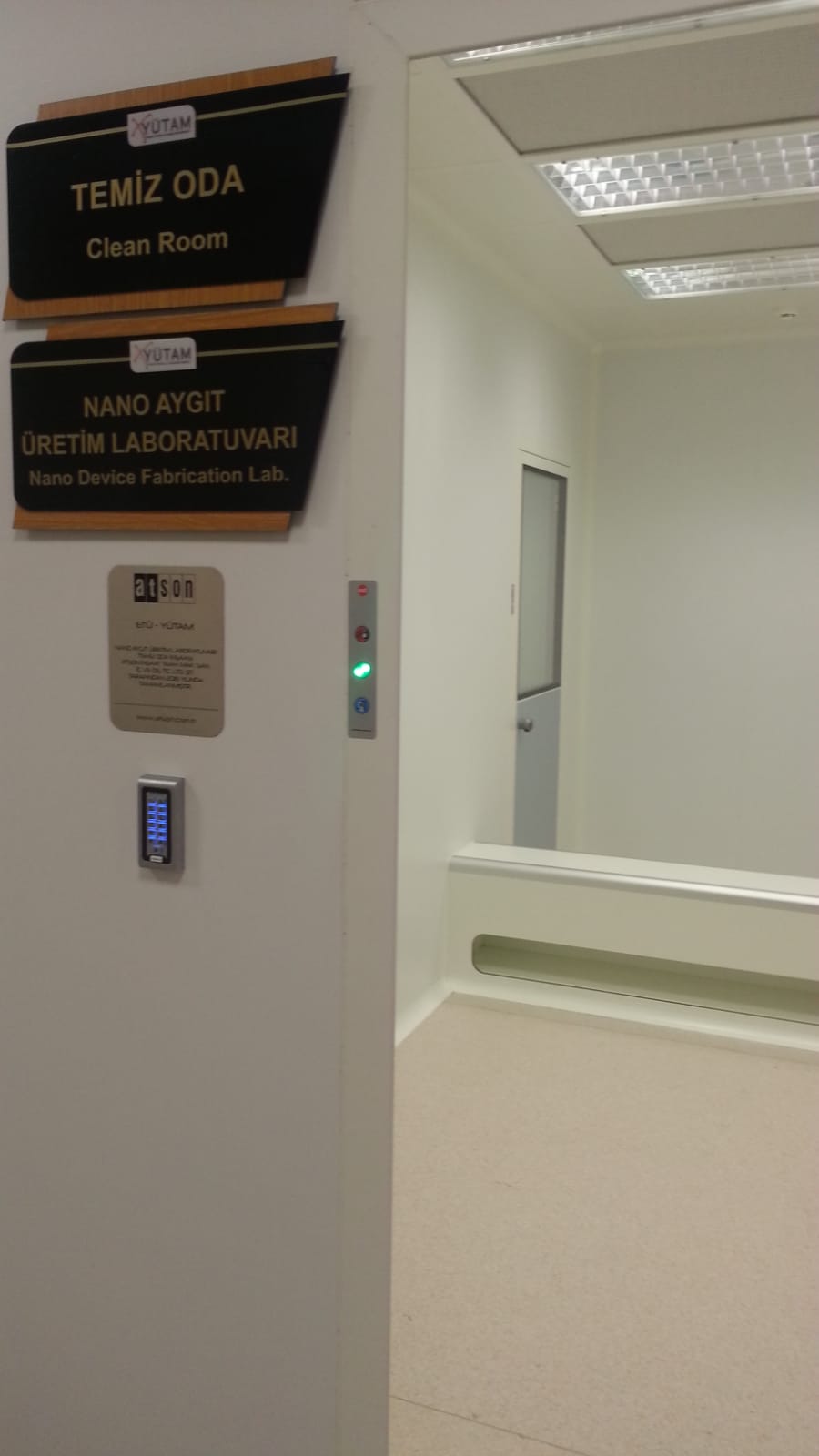 Temiz Odalar (1000 Class)
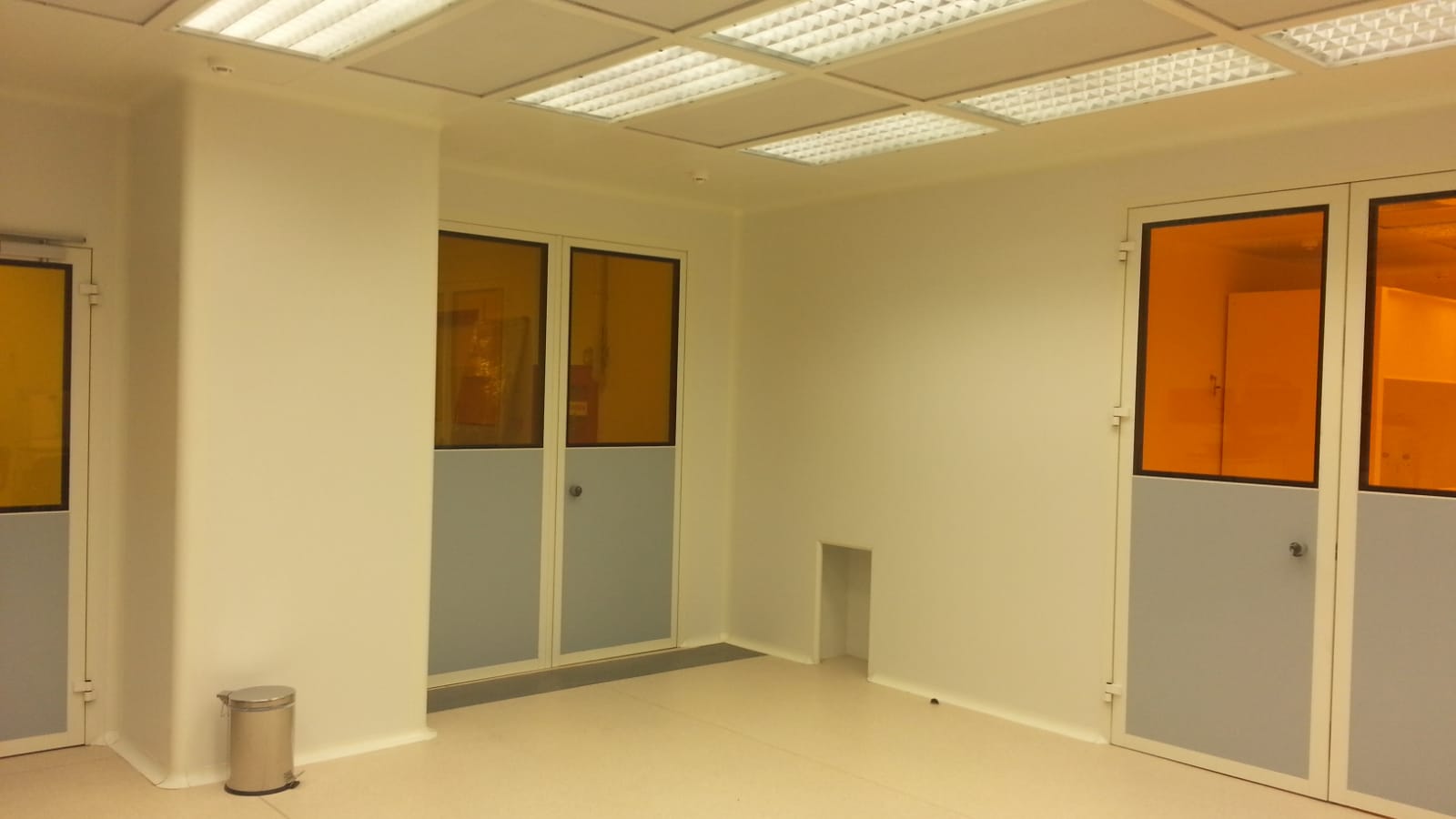 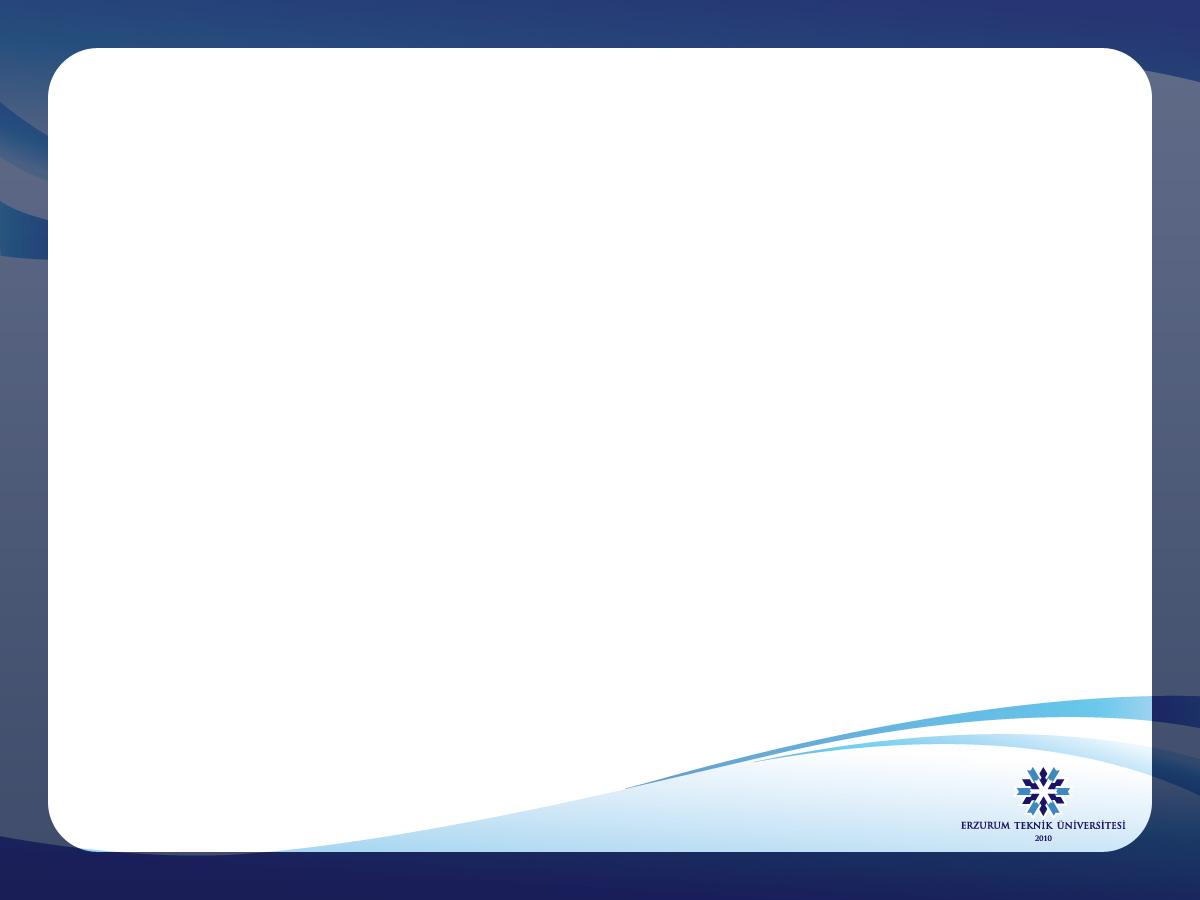 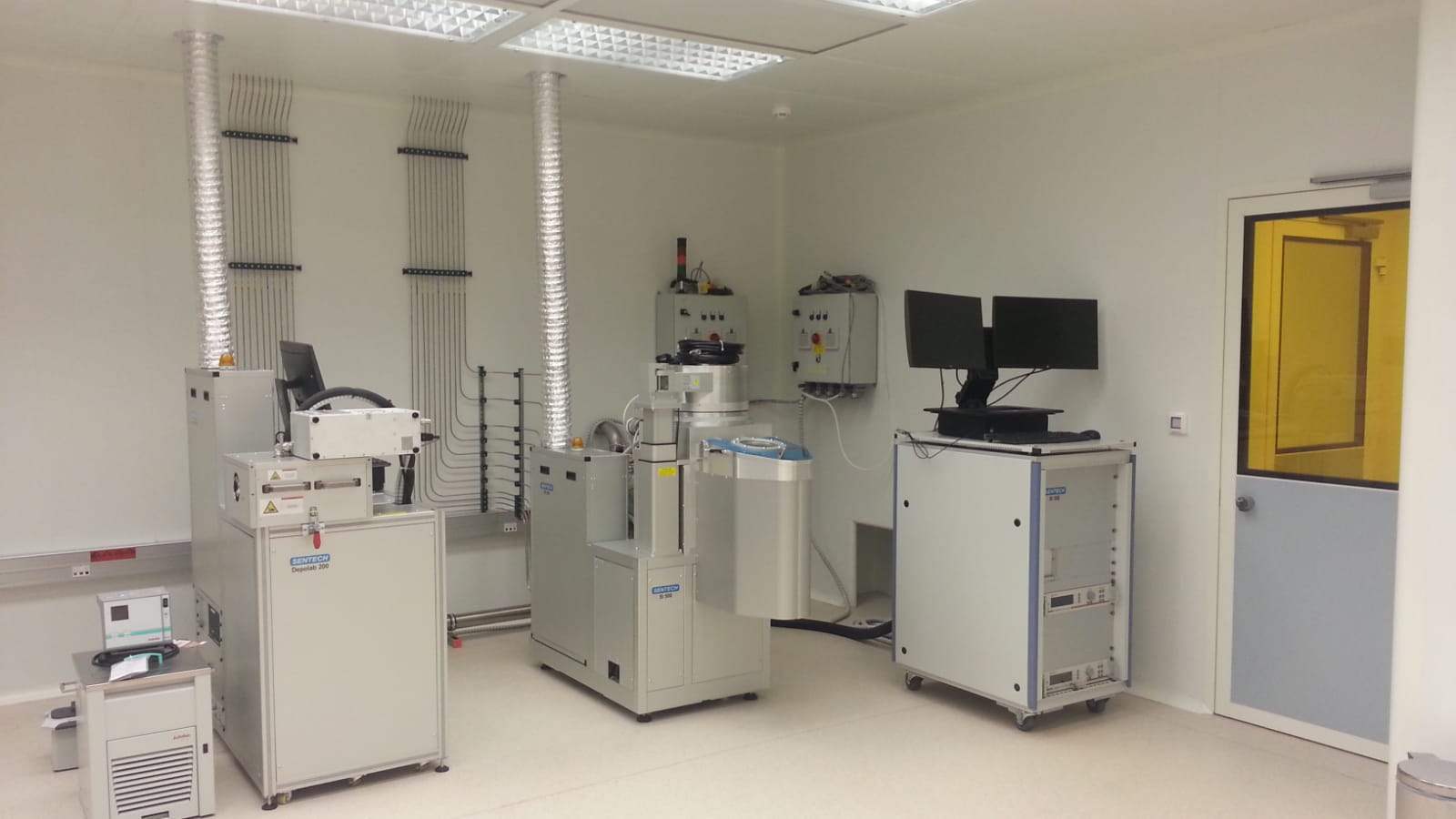 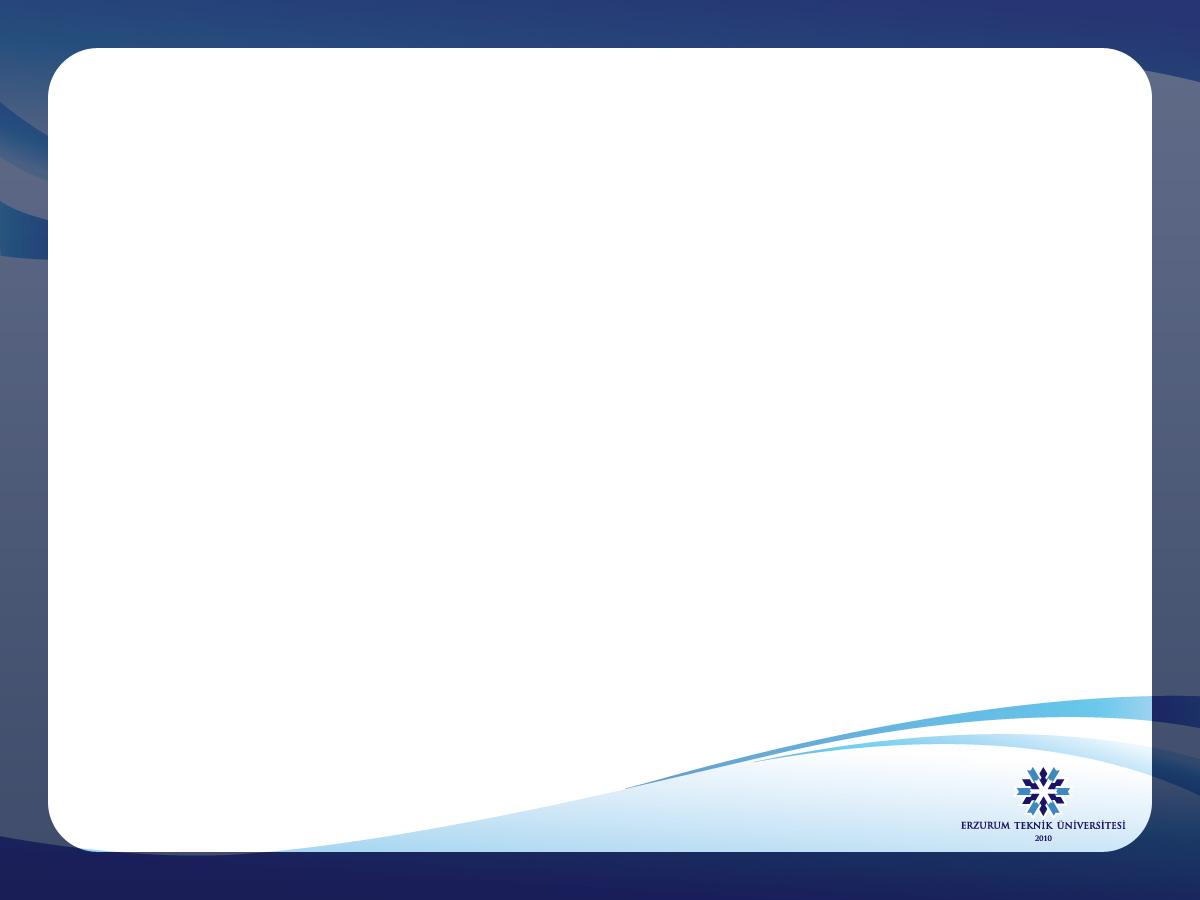 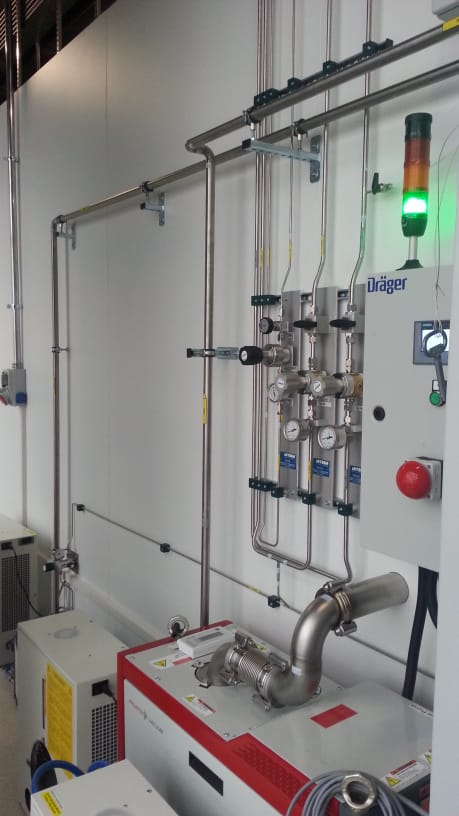 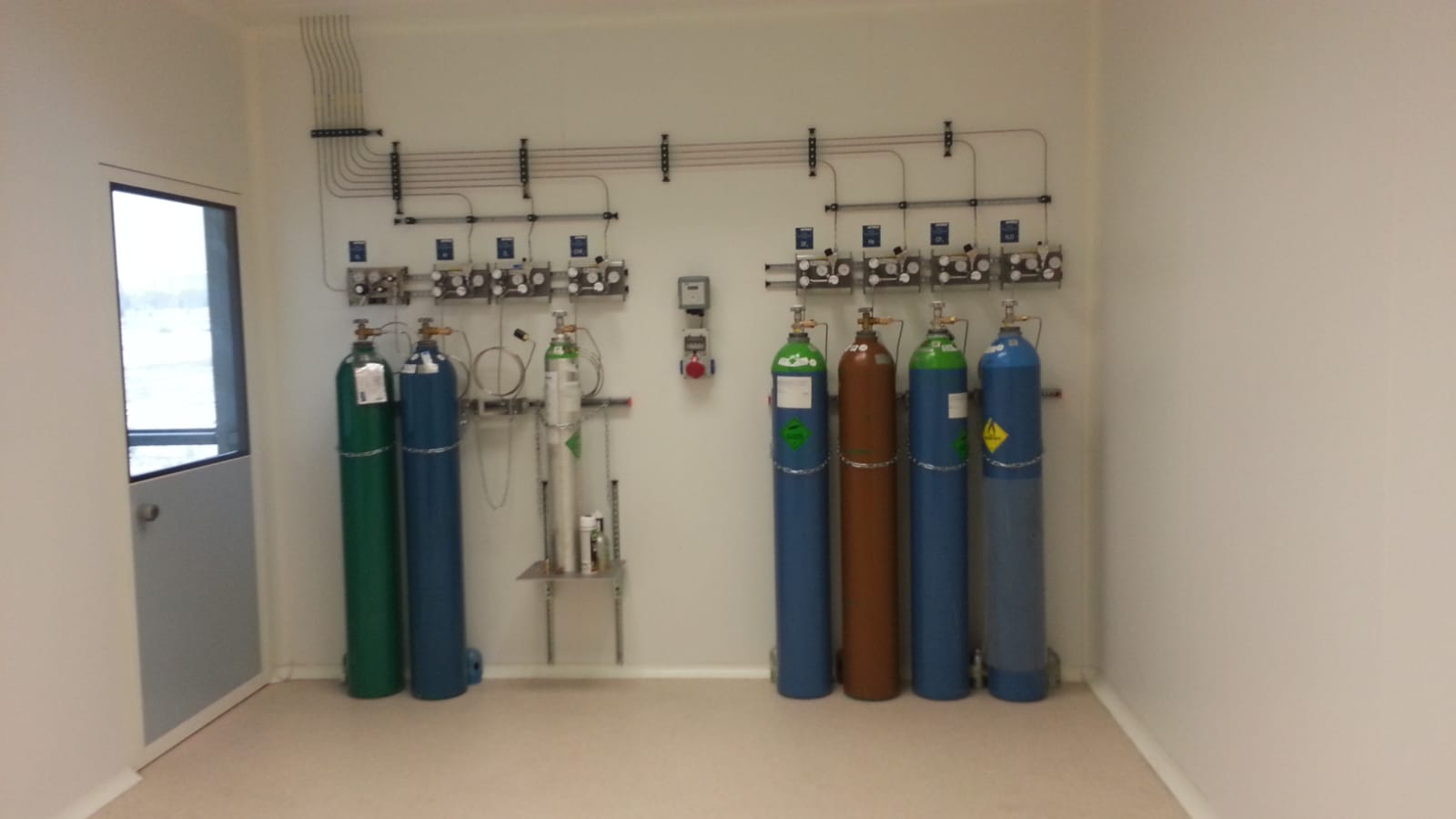 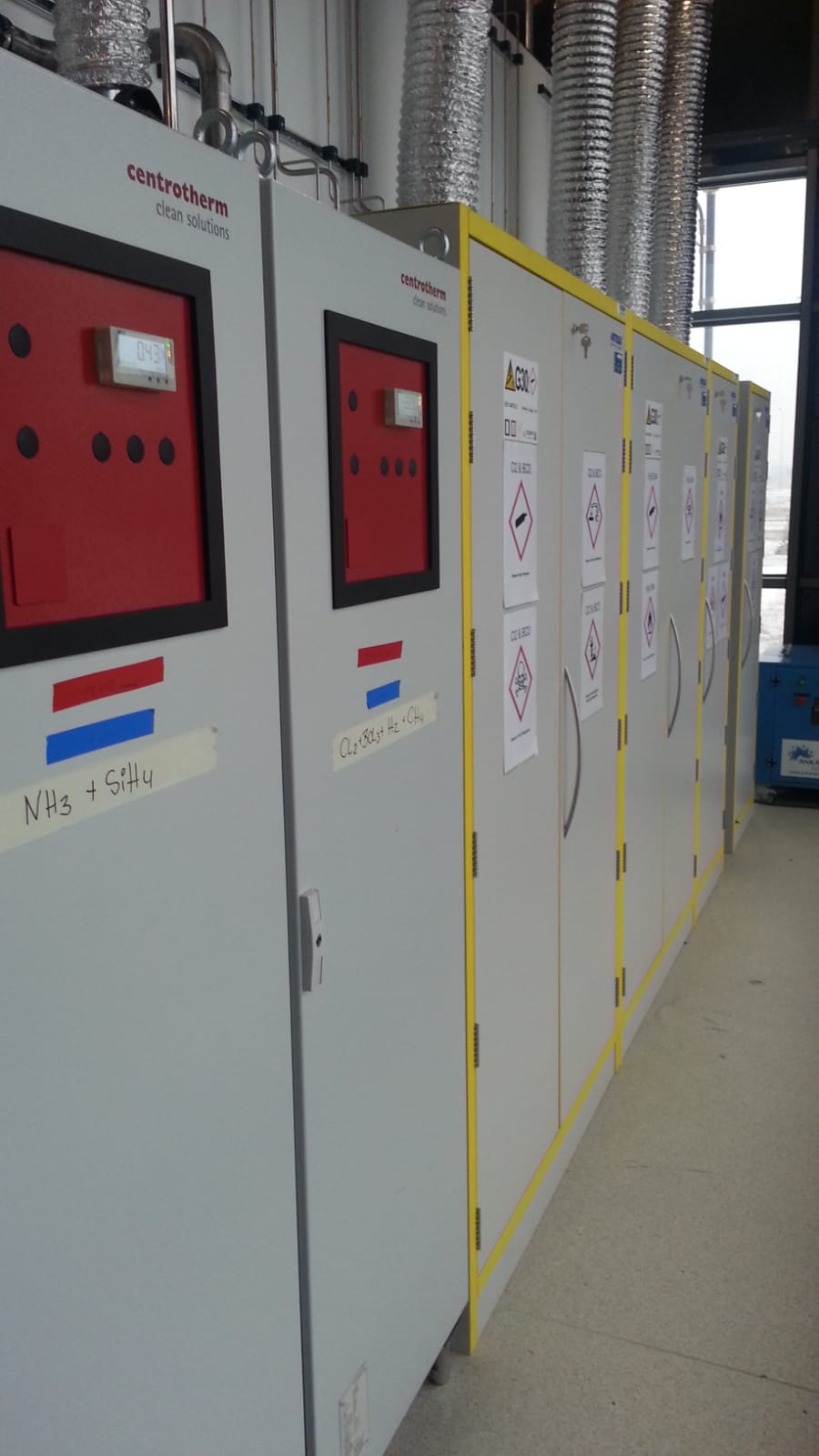 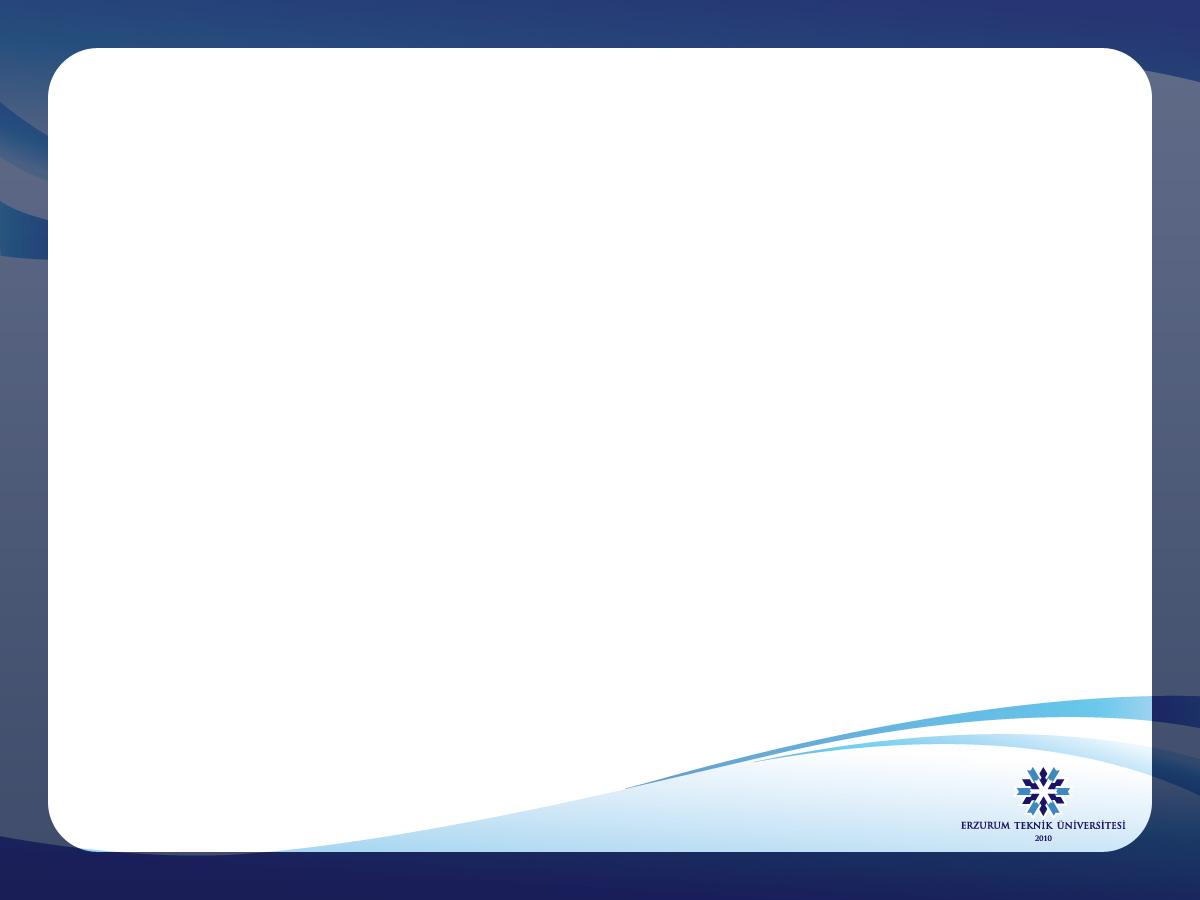 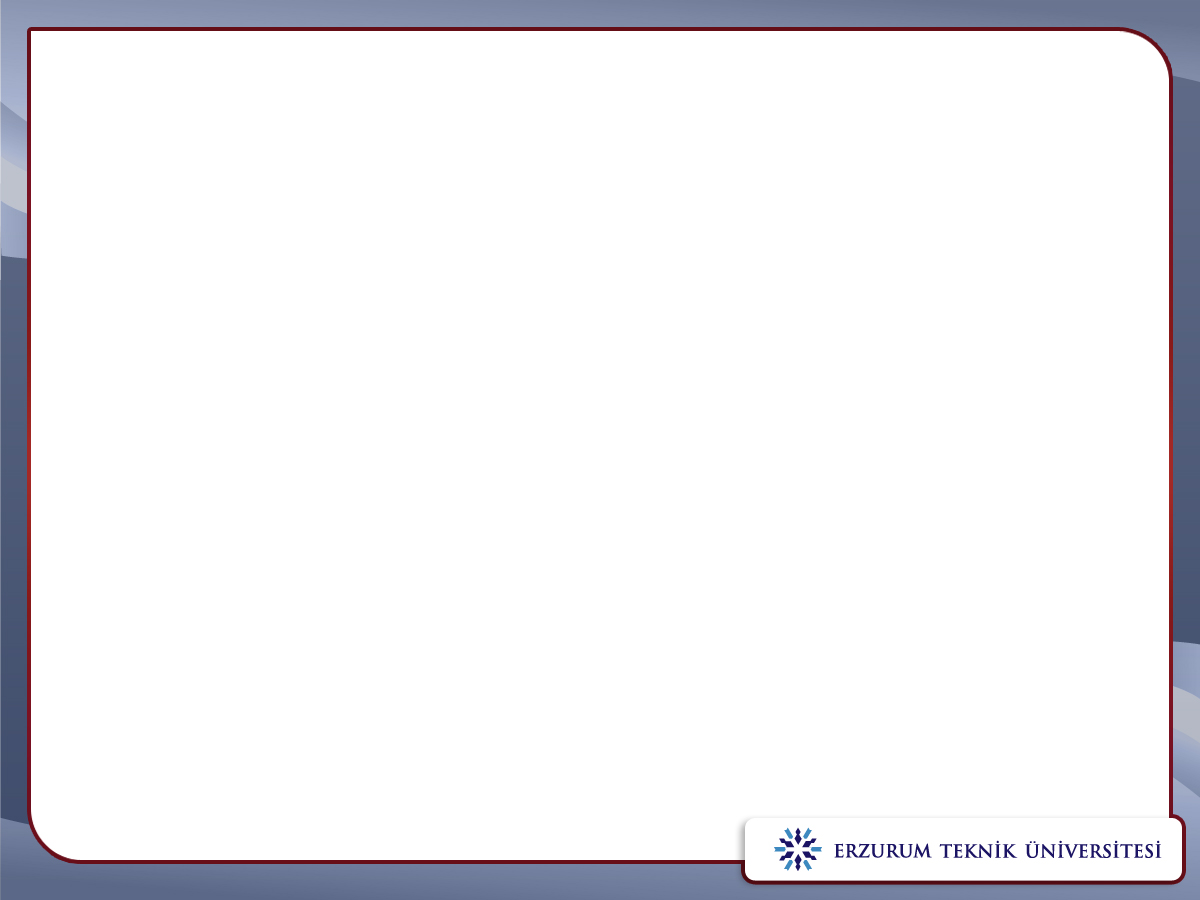 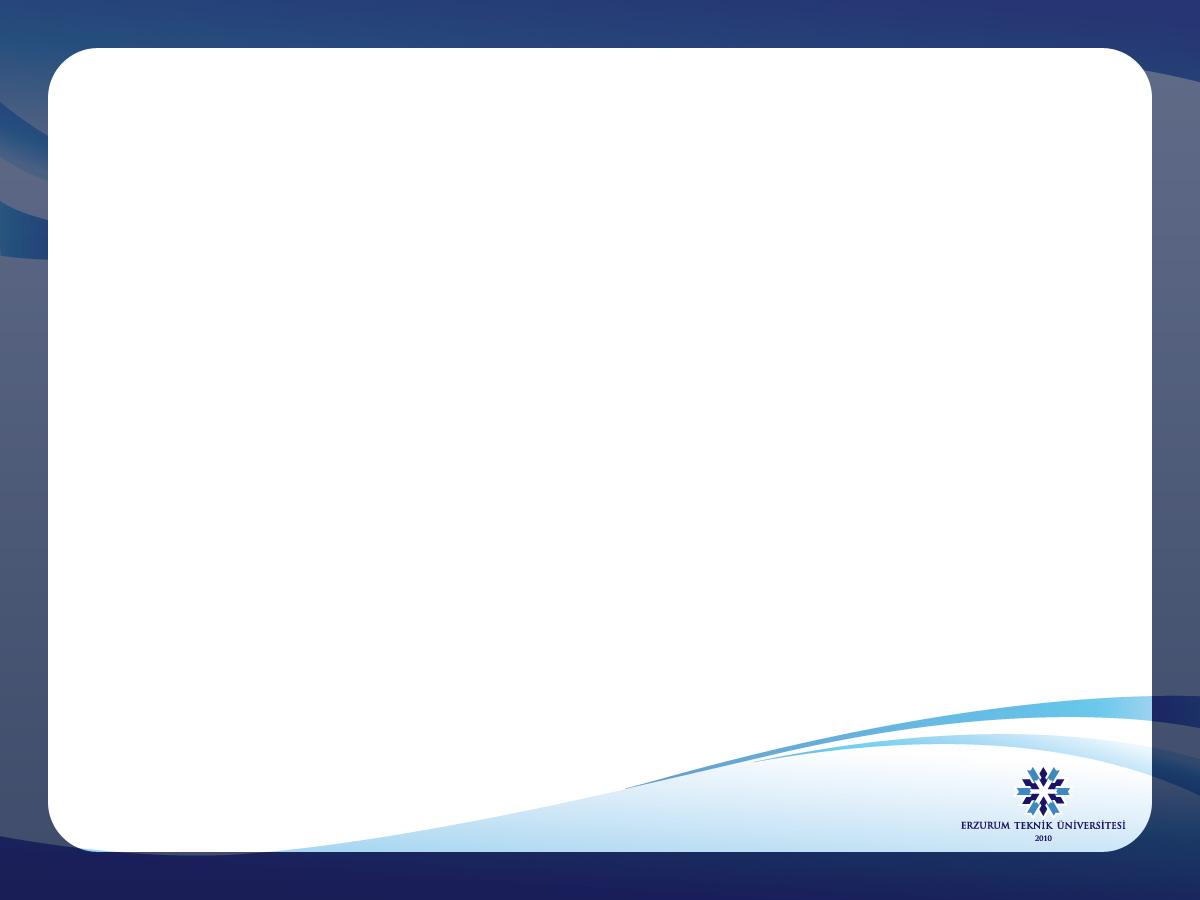 Mikro/Nano Akışkanlar Mekaniği ve Isı Transferi 
Araştırma Grubu
Nanoakışkanlar ve mikro akışlı cihazlar için oluşturulacak kapsamlı alt yapı olanakları sayesinde her türlü nanoakışkanın sentezlenmesi, mikro boyutta cihazların tasarım ve geliştirilmesi, mikro pompa ve mikro pillerdeki manyetik ve elektromanyetik olarak zorlanmış mikro akışların analizleri gerçekleştirilecektir. Bunların yanı sıra, havacılık & otomotiv endüstrisi, savunma sanayi, uzay endüstrisi gibi stratejik alanlara yönelik komponent tasarım ve geliştirilmesine olanak sağlanacaktır.
Araştırma Olanakları
3D PIV System
Micro/Nano PIV/LIF System
 Sprey and Particle Characterization
Two-Multi Phase Flow System
Thermal Camera
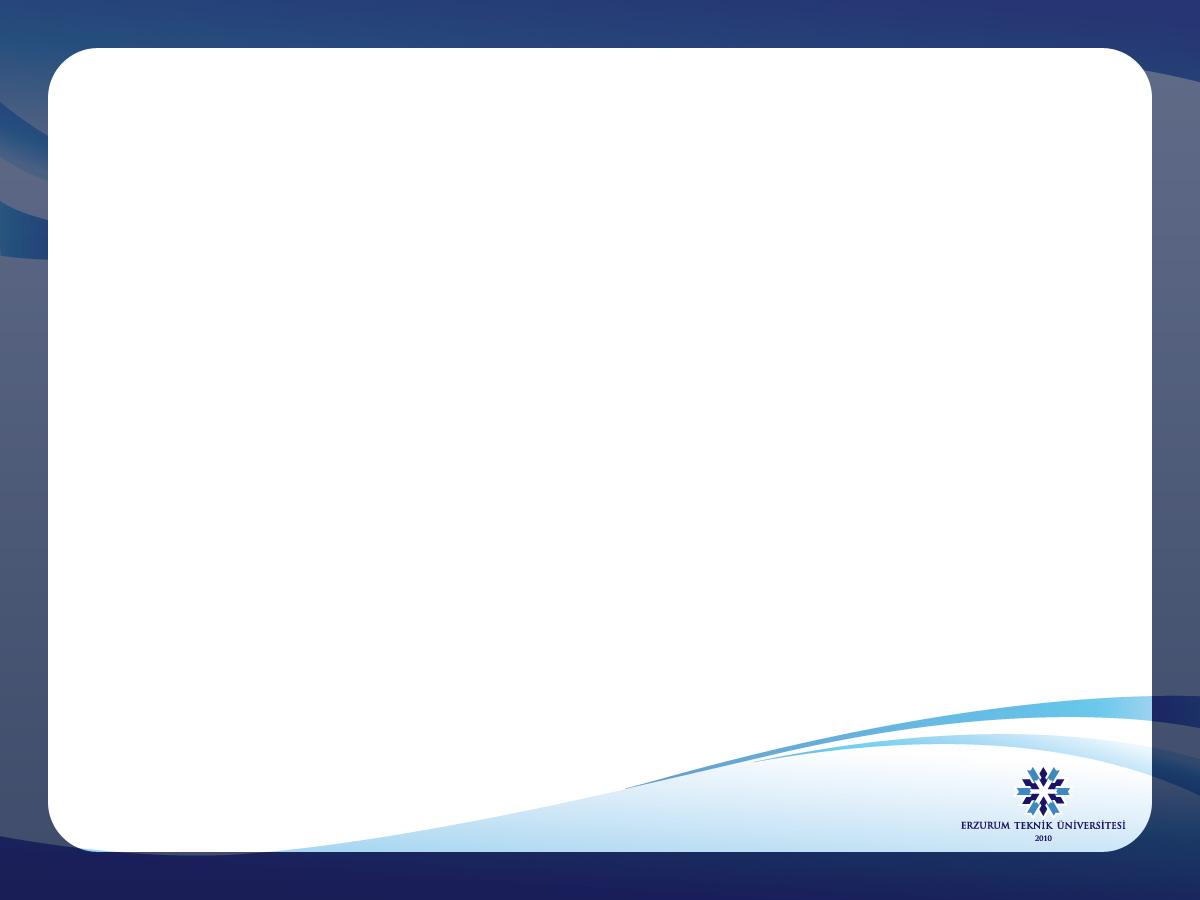 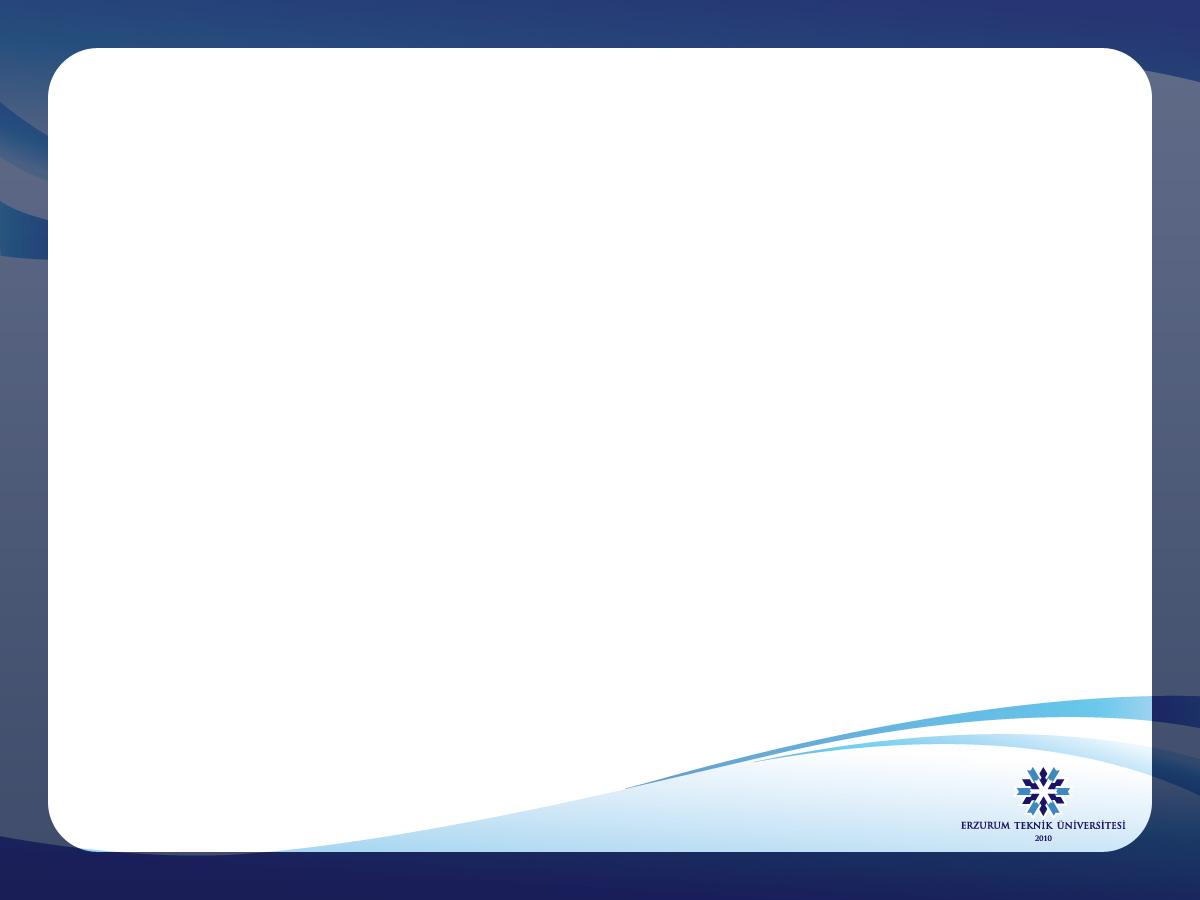 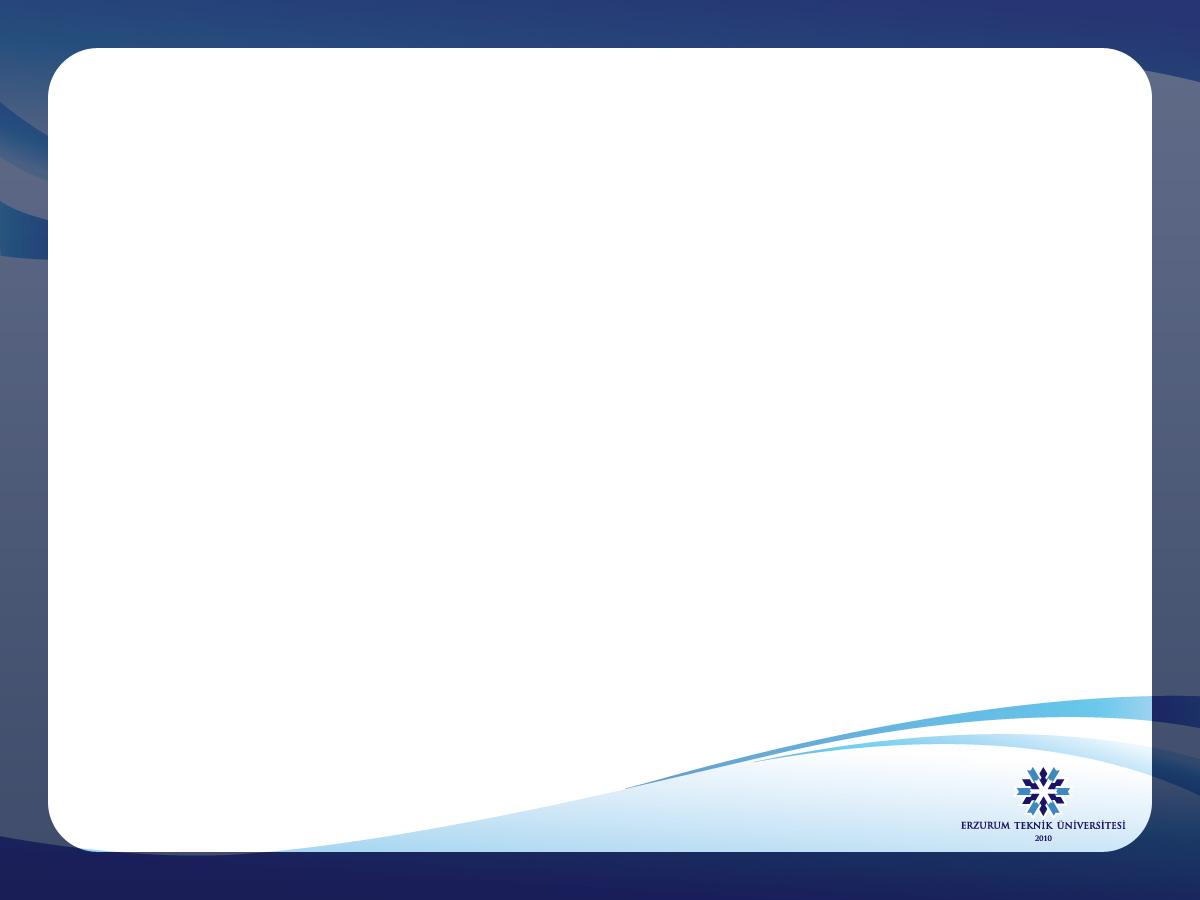 Biyomalzeme Üretimi ve Biyomekanik Araştırma Grubu
Bu araştırma grubunun temel amacı, karmaşık yapılı ve kişiye özel implant malzemelerin üretilmesi ve bu malzemelerin yüzey özelliklerinin iyileştirilerek kullanım ömürlerinin artırılmasıdır.
Araştırma Olanakları
Environmental Scanning Electron Microscopy (E-SEM)	
X-Ray Diffractometer (XRD)
SLM (Additive Manufacturing)
Tribology Tests Units
Microhardness Test Device
Servo-hydrolic Fatigue Machine (Axial and Torsion)
Tensile Test Device
FTIR
UV-VIS-NIR
3D Optical Profilometer
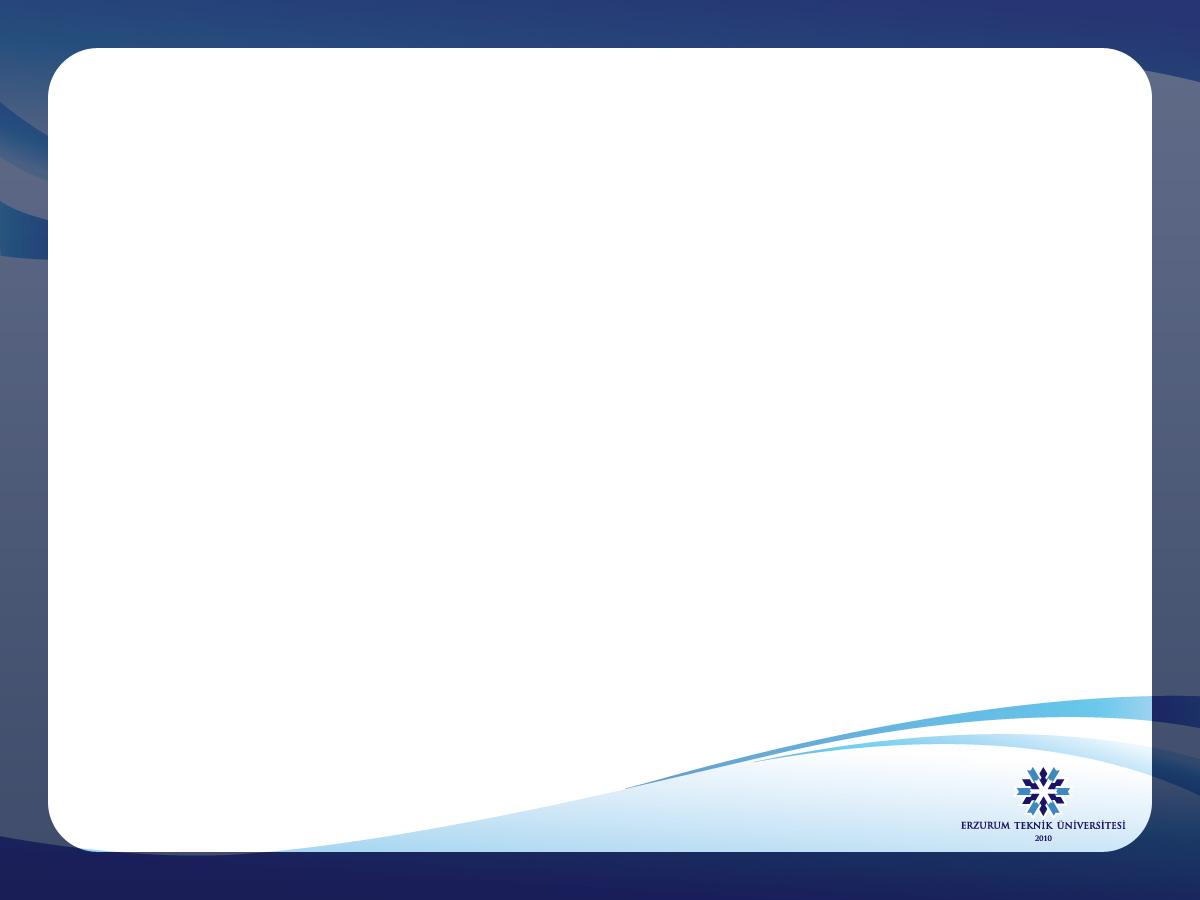 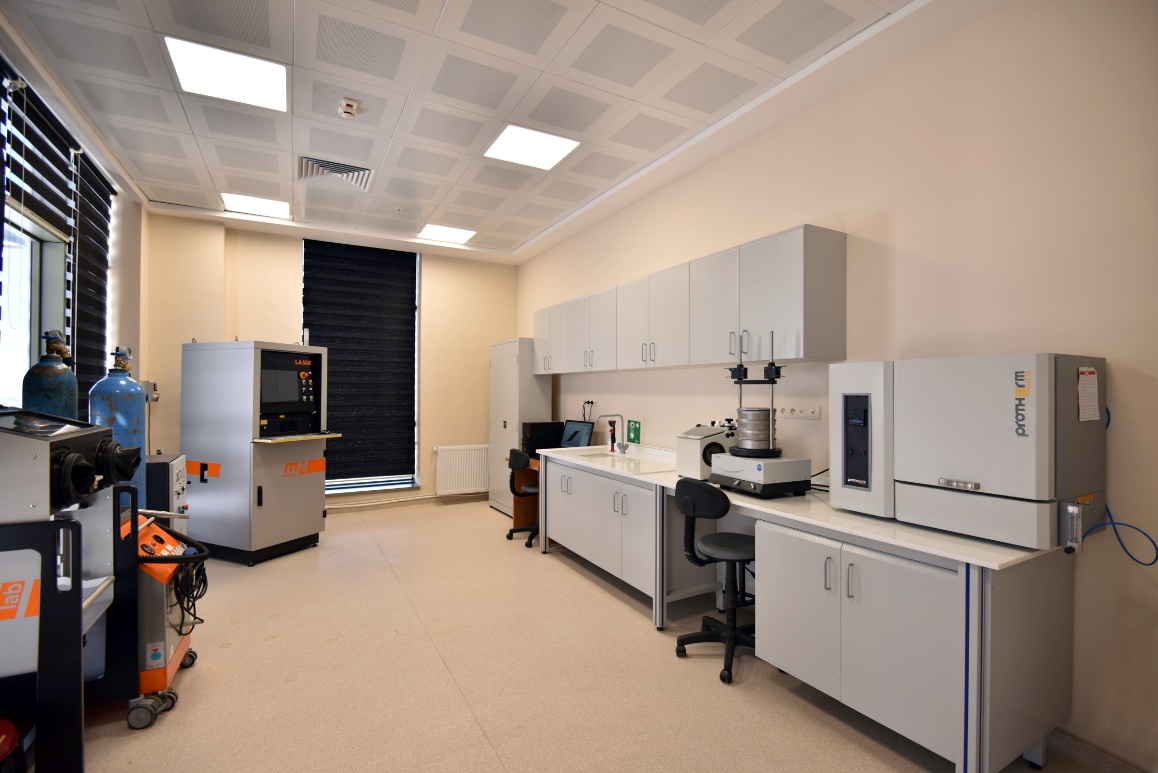 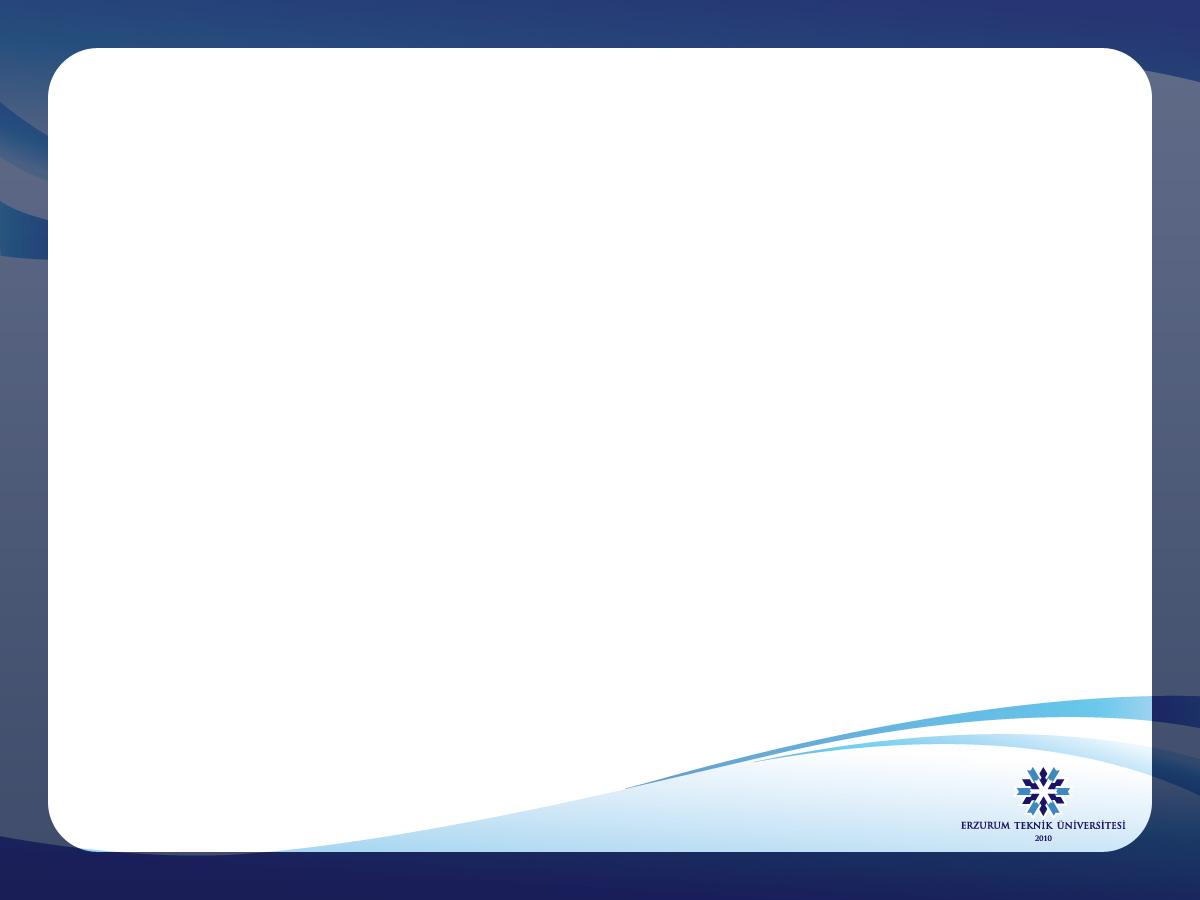 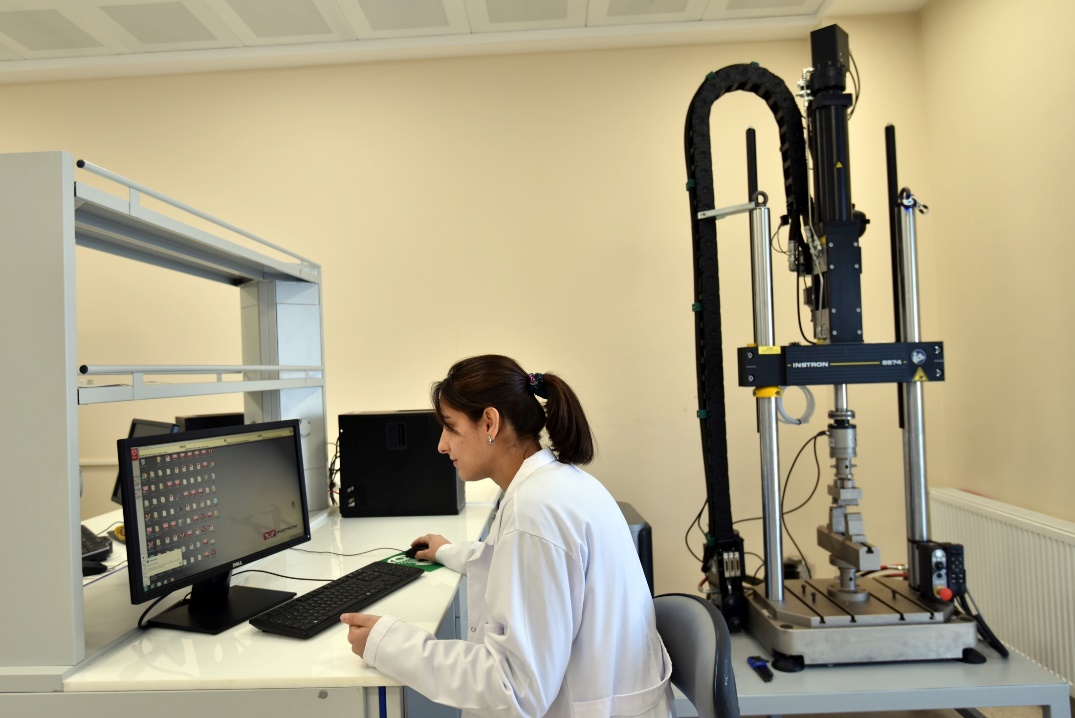 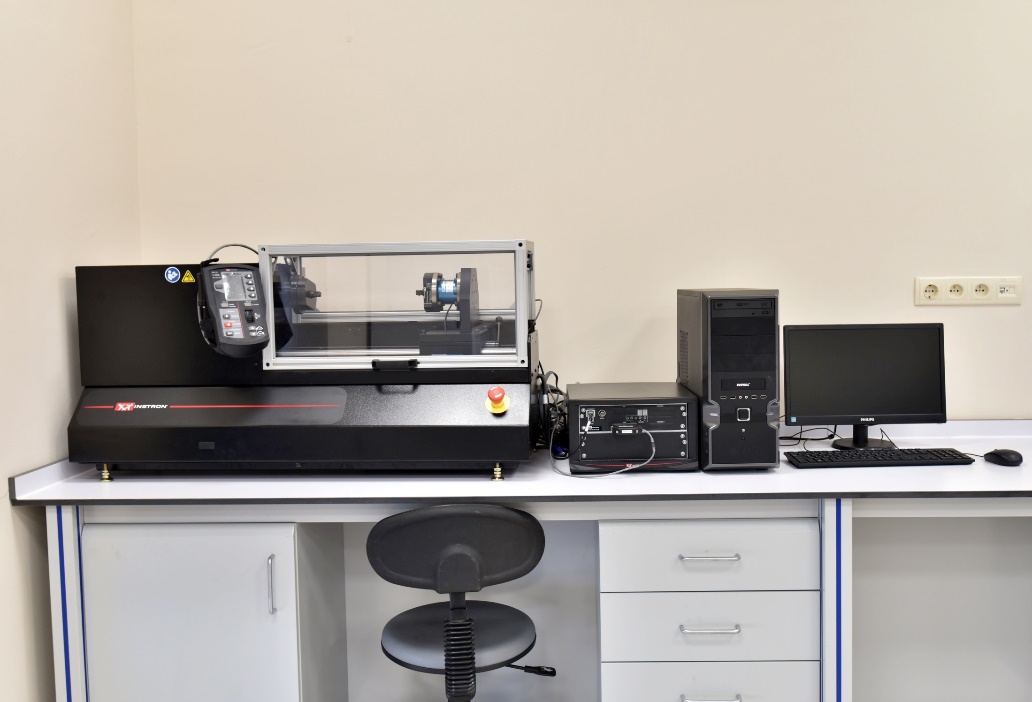 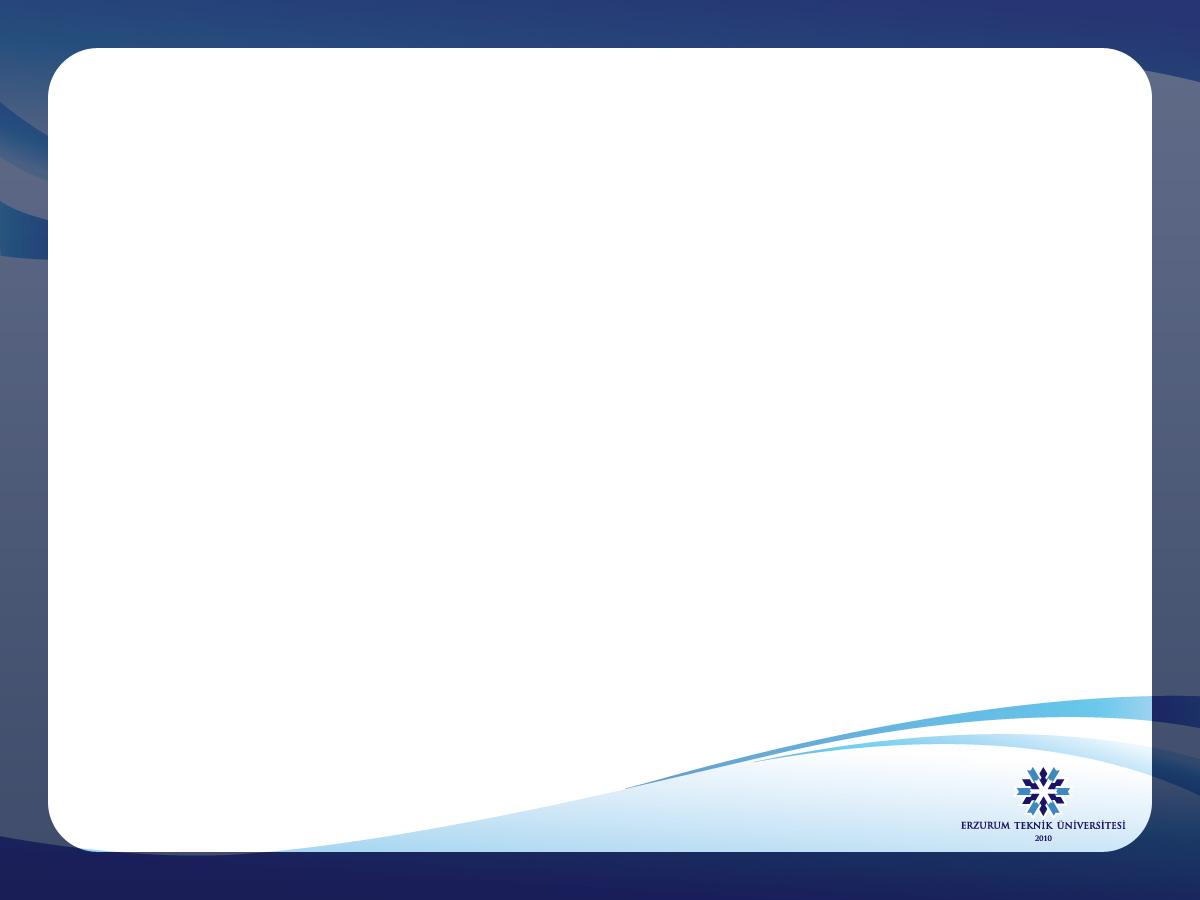 Biyoteknoloji Araştırma Grubu
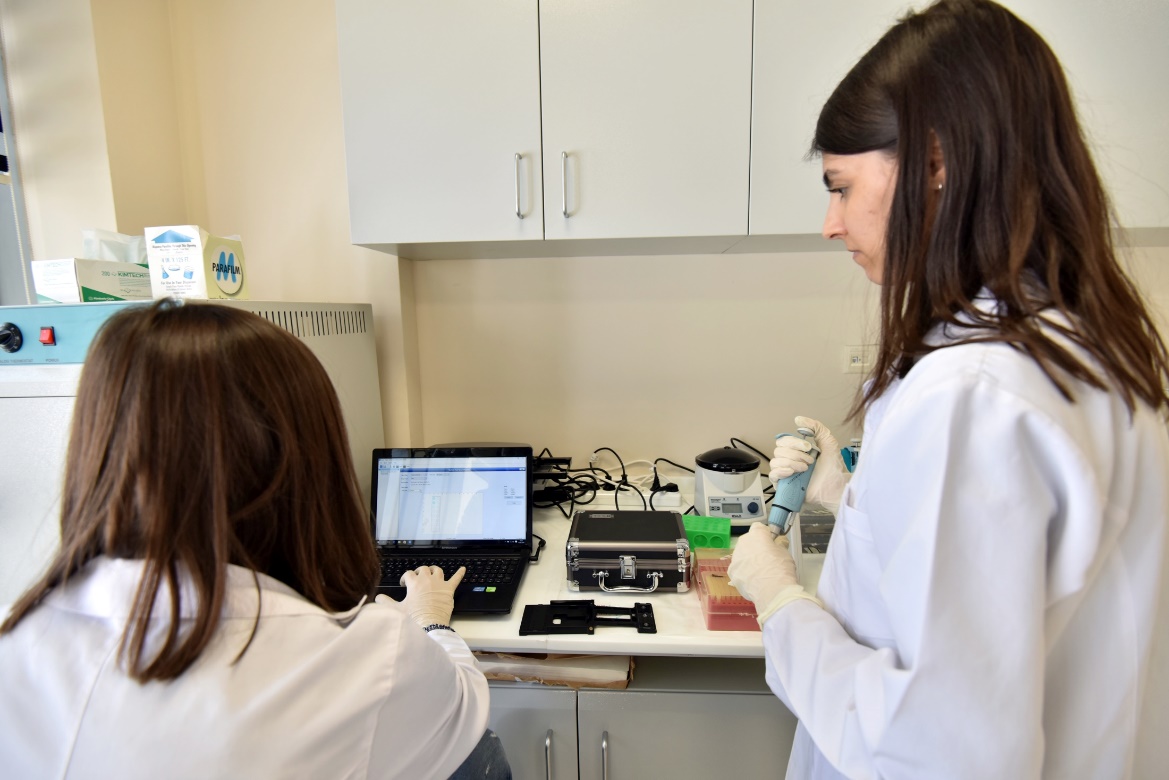 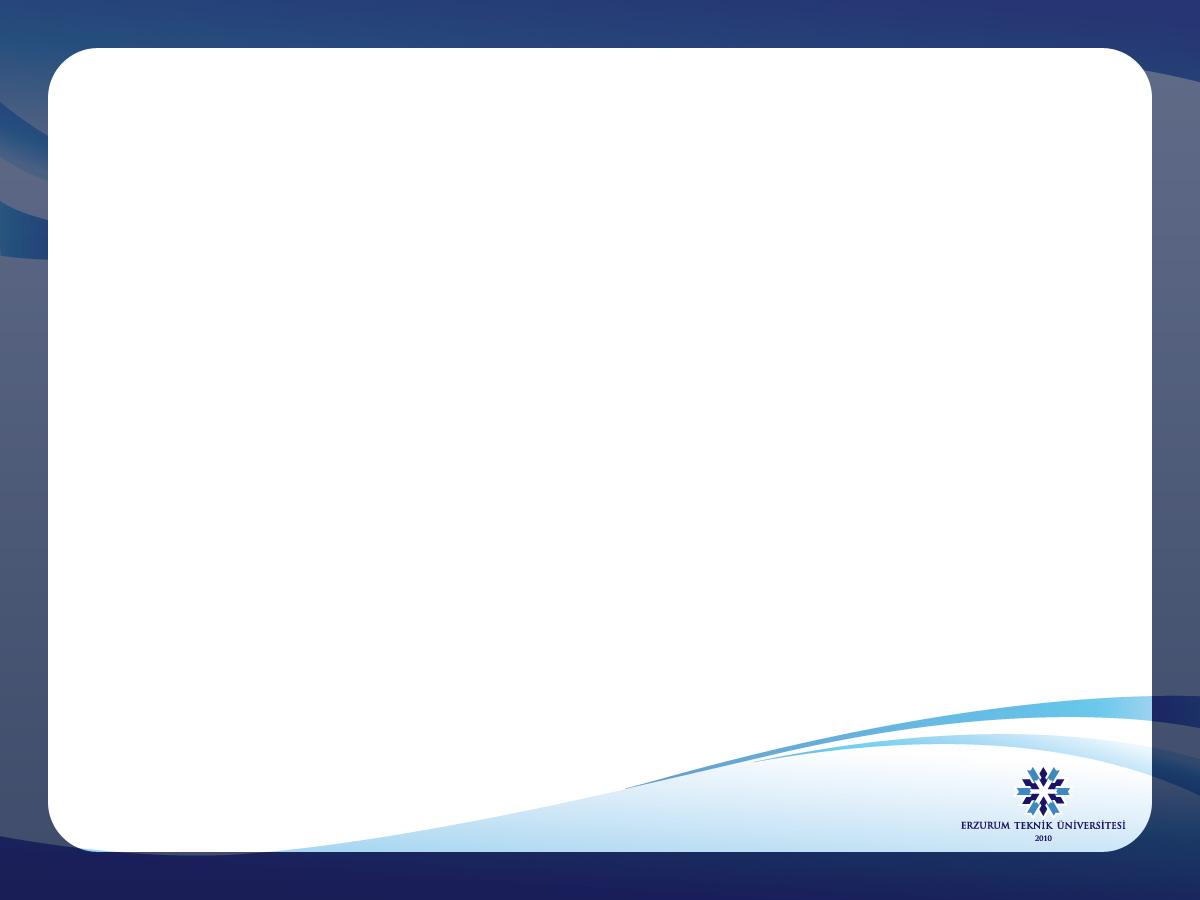 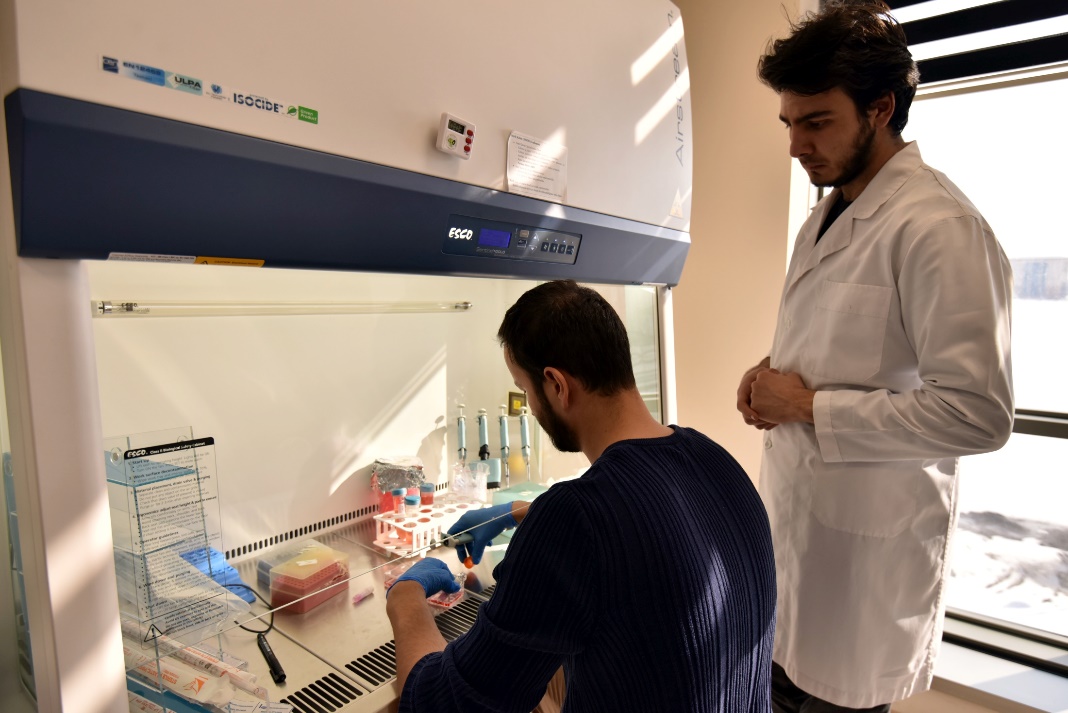 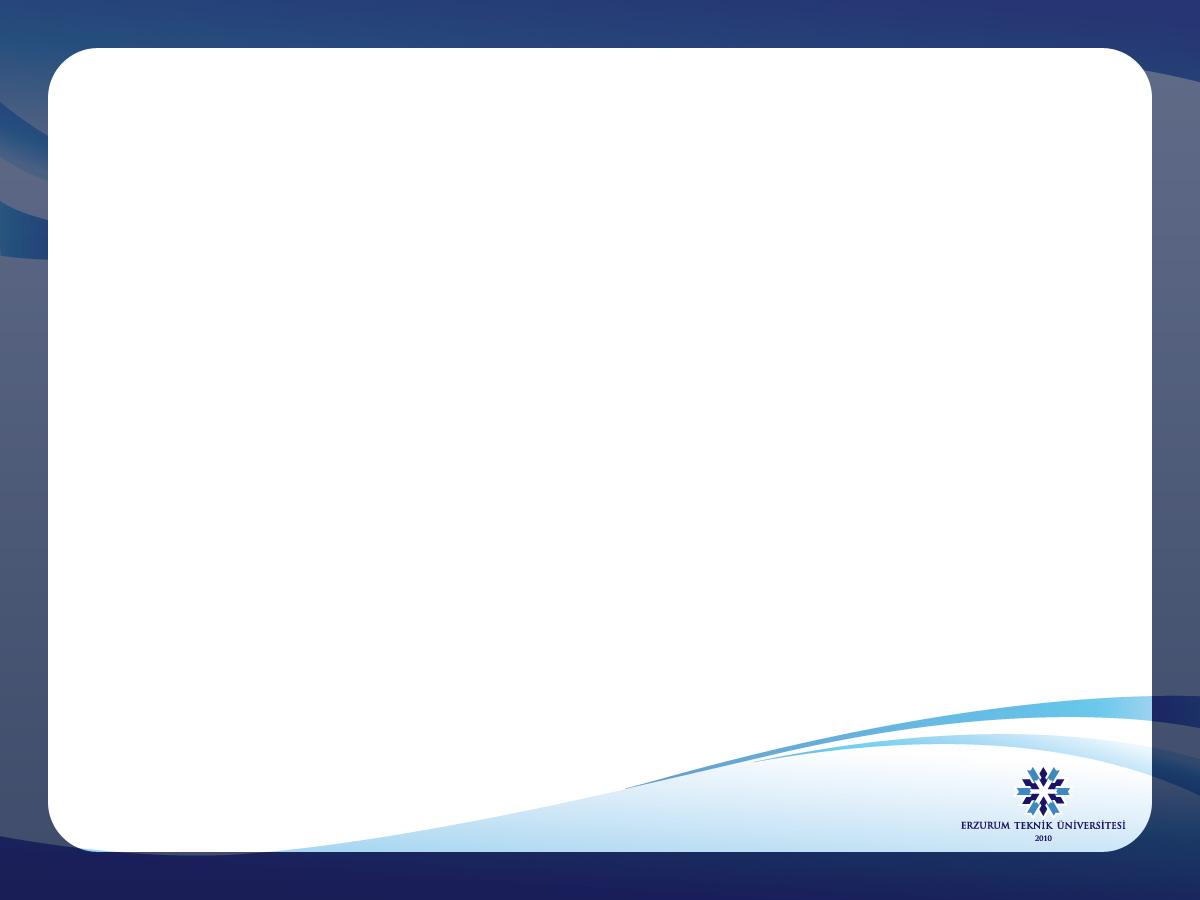 YÜTAM Destekli Bilimsel Faaliyetler
YÜTAM bünyesinde alımı tamamlanan bu cihazlar kullanılarak


+50 SCI (Science Citation Index) makale
+50 bilimsel konferansta sunulan bildiri 
+10 adet TÜBİTAK Projesi
4 adet SANTEZ+TEYDEB projesi
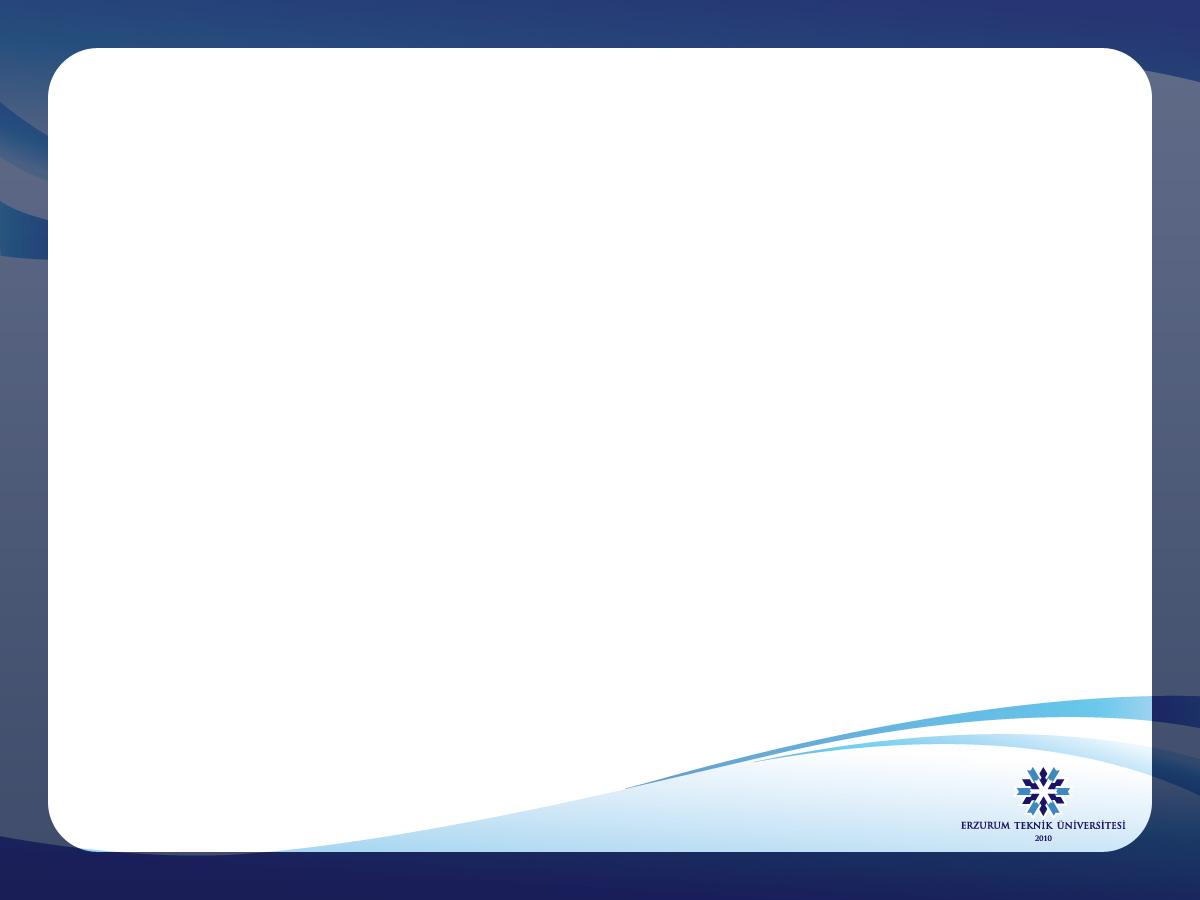 DİNLEDİĞİNİZ İÇİN TEŞEKKÜR EDERİM
YARINLARI BİRLİKTE ŞEKİLLENDİRELİM…
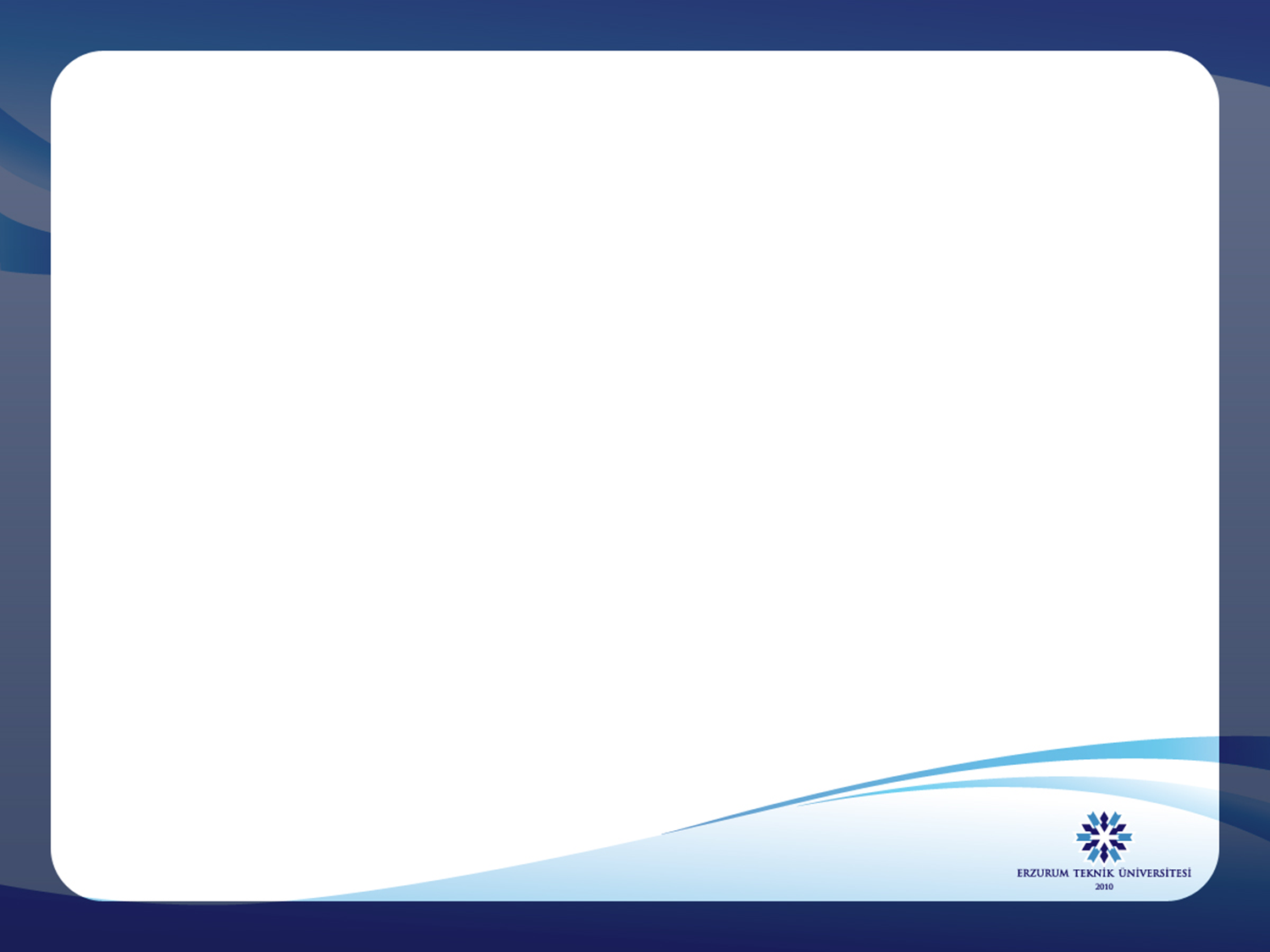 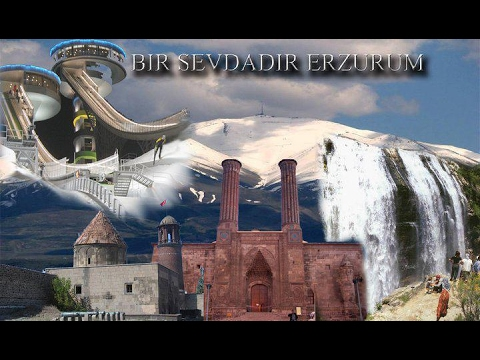 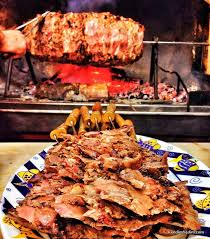 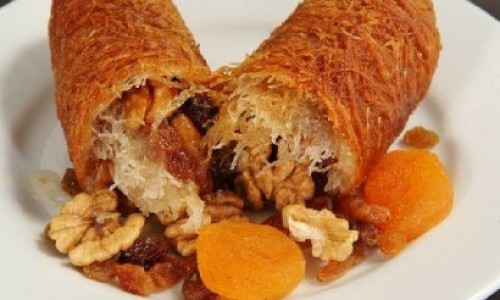 Sizleri Erzurum’da ağırlamaktan mutluluk duyarız…
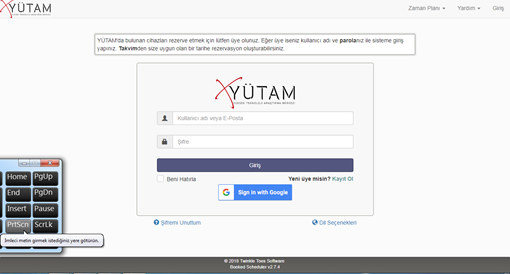